30/12/2022
LA BIBBIA
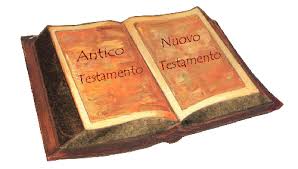 Sussidio per una conoscenza essenziale del Libro sacro
Presentazione: Prof. Francesco Cannizzaro
1
30/12/2022
LA BIBBIA
Indice della presentazione
Tappe e fasi storiche
Notizie e curiosità intorno alla Bibbia
Composizione della Bibbia
I libri storici dell’Antico Testamento
I libri profetici
I libri didattico - sapienziali
I libri del Nuovo Testamento
2
INDICE
30/12/2022
LA BIBBIA
Sei tappe storiche e cinque fasi
Prima tappa
I primi eventi della Storia della Salvezza
Seconda tappa
Il tempo dei Giudici e dei Re
Terza tappa
Il giudizio dei Profeti: 
l’esilio, il tempo della crisi
Quarta tappa
Il ritorno dall’esilio e la ricostruzione
Quinta tappa
Il compimento delle promesse. 
Gesù di Nazaret
Sesta tappa
L’annuncio della Buona Novella. 
La prima comunità cristiana
3
30/12/2022
LA BIBBIA
I. I primi eventi della Storia della Salvezza
L’armonia delle origini e il dilagare del peccato 
(Gn. 1-9)
La storia di Abramo, il grande patriarca  e il figlio Isacco 
(Gn. 12-13; 15-24)
La storia di Giacobbe padre delle 12 tribù d’Israele 
(Gn. 25-36)
La storia di Giuseppe e l’arrivo di Israele in Egitto 
(Gn. 37-50)
La liberazione del popolo e il cammino nel deserto 
(Es. 1-20; 32-34. 40; Nm. 9-14; Dt. 31-34)
4
30/12/2022
LA BIBBIA
II. Il tempo dei Giudici e dei Re
La conquista della terra sotto la guida di Giosuè
(Gs. 1-11.24)
Il popolo guidato dai Giudici
(Gc. 2-16; 1Sam. 1-7)
Saul primo re, eletto e rigettato
(1Sam. 8-15)
Davide, il re che fa di Gerusalemme la grande capitale del regno
(1Sam. 16-31; 2Sam. 1-20)
Salomone, il re sapiente che edifica il tempio
(1Re 1-3; 5. 8-11)
5
30/12/2022
LA BIBBIA
III. Il giudizio dei Profeti: l’esilio, il tempo della crisi
La divisione del regno e il profeta Elia
(1 Re, 12-22)
Il profeta Eliseo e il crollo del regno del nord (721 a. C.)
(2 Re, 1-18)
Il profeta Isaia e il crollo del regno del sud (586 a. C.)
(2 Re, 19-25; Is. 37-39)
Il profeta Geremia: dalle macerie all’esilio
(Ger. 1, 13-16; 18-20; 24-30; 32-33; 52)
Il profeta Ezechiele: dal castigo alla consolazione
(Ez. 16.20.34.37)
La preghiera degli esuli
(Salmi 42/41; 60/59; 74/73; 79/78; 137/136)
6
30/12/2022
LA BIBBIA
IV. Il ritorno dall’esilio e la ricostruzione
L’Editto di Ciro e il ritorno in patria
(Esdra, 1.3-10; Neemia, 1-2.8, 1-10)
Tre profeti che accompagnano il ritorno dall’esilio
(Is. 56-66; Zac. 1-8; Mal. 1-3)
Il ritorno a Gerusalemme
(Sal. 126/125)
Lo scontro con la cultura greca
(1Mac. 1-2; 2Mac. 1-7)
La rivolta di Giuda Maccabeo
(1Mac. 3-9)
La Sapienza, un testo che rivela l’influsso della cultura greca (Sap. 1-6)
7
30/12/2022
LA BIBBIA
V. Il compimento delle promesse. Gesù di Nazaret
Introduzione all’intero Vangelo (Mc. 1, 1-13)
Alla scoperta di Gesù. Chi è? (Mc. 8, 27-30)
Alla sequela di Gesù. Come seguirlo? (Mc. 8,34-38)
La passione, morte e risurrezione di Gesù (Mc. 14, 51-16,8)
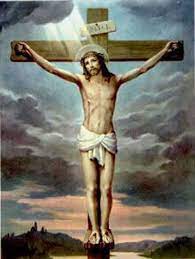 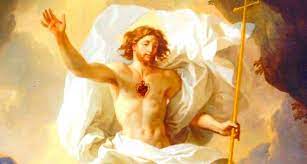 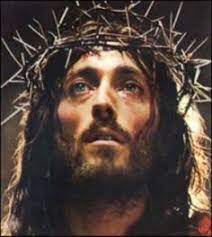 8
30/12/2022
LA BIBBIA
VI. L’annuncio della Buona Novella. La prima comunità cristiana
L’espansione della Chiesa sotto la spinta dello Spirito (At. 1-28)
Il pensiero centrale di Paolo (Rm. 1-8)
Il testamento di Paolo prima di morire (2Tim. 1-4)
La lettera di Pietro ai cristiani perseguitati (1Pt. 1-5)
Le sette chiese e il libro della storia (Ap. 1-5)
Il ritorno all’armonia delle origine (Ap. 21-22)
9
30/12/2022
LA BIBBIA
Cinque grandi fasi storiche
Prima fase
Oscuro e arcaico periodo patriarcale (1850-1700  a.C.): 
 - Narrazioni e saghe familiari con personaggi emblematici; 
 - Vita seminomade di quel periodo confermata dall’archeologia.
Dall’esodo dall’Egitto, alla permanenza nel deserto, all’alleanza al Sinai (sec. XII a.C.): 
 - Israele percepisce la presenza in assoluto di Dio e comincia a  coagularsi come popolo;
 - Israele è citato per la prima volta in un documento profano, la stele del faraone Mernphtah, scoperta nel 1896 a Tebe e databile tra il 1230 e il 1219 a.C. “Devastato è Israele, esso è senza seme”.
Seconda fase
Conquista della Palestina (libro di Giosuè):
- Struttura federativa culturale delle varie tribù con centro a Sichem (XII-XI sec. a.C);
- Il governo è affidato ai Giudici. Erano dotati di poteri eccezionali sulle loro tribù e anche su  coalizioni di tribù (Debora, Gedeone, Iefte).
Terza fase
E’ il periodo della monarchia (Dal 1020 circa al 586 a.C.):
 - Nascita dello stato nazionale ebraico con Davide e Salomone;
 - L’unità politica fragile e artificiosa si sfascia nella scissione di Sichem (931 a.C.);
 - Nascita del Regno d’Israele (10 tribù settentrionali con capitale Sichem, poi Samaria) e nascita del regno di Giuda (2 tribù meridionali con capitale Gerusalemme);
 - Il regno d’Israele sarà spazzato via dalla potenza assira nel 721 a.C. Il regno di giuda  si chiuderà con la distruzione di Gerusalemme, operata dalle armate babilonesi di Nabucodonosor nel 586 a.C.
Quarta fase
Inizio dell’epoca giudaica che, con alterne vicende, vede Israele, dopo l’esilio babilonese, ridotto a una provincia di vari imperi (persiano, greco, romano):
- Il governo è gestito da Esdra e Neemia;
- La rivolta partigiana maccabaica contro l’oppressore Antioco IV  epifane (175-164 a.C.) darà origine al dominio asmoneo che verrà liquidata da un ebreo-idumeo, Erode il grande (37-4 a.C.); 
- Roma nel 70 d.C. stronca la rivolta ed elimina definitivamente lo stato ebraico dalla carta politica del medio oriente
Quinta fase
10
INDICE
30/12/2022
LA BIBBIA
Notizie e curiosità intorno alla Bibbia
L’Ispirazione umana e divina

        Papiri, pergamene e carta 

        Autori, redattori e compositori

        Una storia di alleanze

        Un intreccio di generi diversi

        Antico e Nuovo Testamento
  
        Un Dio che si incarna

        Tesori sotto la sabbia





  Bibbia e scienza

  Bibbia e violenza

  Gesù di Nazaret, gli storici ne parlano

  Come nascono i Vangeli?

  Perché quattro vangeli?

  Paolo, apostolo dei lontani

  L’Apocalisse

  Un best seller
11
30/12/2022
LA BIBBIA
L’Ispirazione umana e divina
La realtà dell’ispirazione si può paragonare all’autore che compone una poesia o una canzone in seguito ad un particolare sentimento.
Ciò che muove l’autore sacro nella sua creatività e nel suo cuore, ha all’origine lo Spirito di Dio
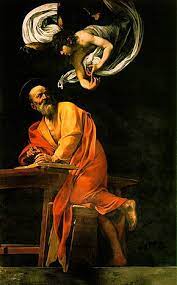 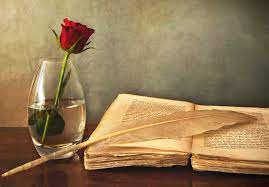 12
30/12/2022
LA BIBBIA
Papiri, pergamene e carta
Nell’antichità per scrivere si usavano materiali diversi: pietre, metalli, argilla, ceramica. Le cose andarono meglio quando si cominciò ad utilizzare il papiro, perla scrittura dei testi più antichi del N.T.
Col divieto di esportare il papiro fuori dall’Egitto, si usò la pergamena ricavata da uno speciale trattamento delle pelli di animali (pecore, capre).
L’invenzione della carta, attribuita ai cinesi nel I sec. d.C., ma diffuso dagli arabi nell’VIII sec. d.C., modificò il panorama che conobbe poi una vera rivoluzione con l’invenzione della stampa. 
I papiri più antichi dell’A.T. provengono dai ritrovamenti del Mar Morto, a partire dal 1947, e permettono di risalire fino al II sec. a.C.
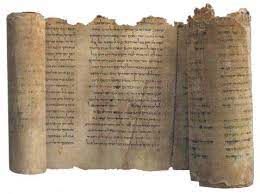 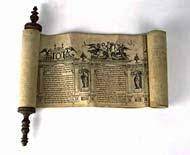 13
30/12/2022
LA BIBBIA
Autori, redattori e compositori
Prima della scrittura dei vari libri circolavano tradizioni orali su vari argomenti: la vita familiare dei Patriarchi, storie di oppressione e di liberazione, le pagine di vita nomade nel deserto. Verso il XII-XI sec. a.C. si iniziò a mettere per iscritto qualche piccolo poema o raccolta di leggi.
Al tempo di Davide e Salomone, gli scribi cominciarono a redigere gli annali della corte dei re e vengono scritti i primi Salmi e le prime raccolte di Proverbi.
I secoli VIII e VII costituirono il periodo d’oro dei Profeti e a partire dal VI sec., il Pentateuco comincia a ricevere una compiuta sistemazione ad opera di redattori della classe sacerdotale.
Verso la fine del II sec. a.C. ad opera di circoli sapienziali, viene portata a termine l’omonima collezione di libri.
Ogni libro viene redatto in modo da avere una sua logica e un suo messaggio, le singole parti, anche se molto più antiche, ricevono un senso e una funzione dall’insieme in cui sono incorporate.
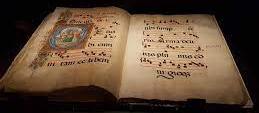 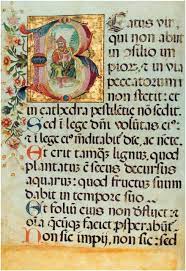 14
30/12/2022
LA BIBBIA
Una storia di alleanze
- La Bibbia non è un poema mitologico ma ripercorre la storia del rapporto di Dio con l’umanità, nota come Storia della Salvezza.
Dal racconto sulla Creazione, il suo linguaggio poetico riflette sul mistero della vita e della morte, del bene e del male, sulla comune dignità dell’uomo e della donna, sul senso della libertà e della morale.
L’ultima pagina della Bibbia svela il mistero dell’ “ultimo giorno”, intravedendovi l’alba di una nuova creazione. Tra questi due estremi c’è la storia umana, una storia di “alleanze” che Dio non si stanca mai di stabilire con gli uomini.
Con Adamo e con Noè, con Abramo e i suoi discendenti, con l’Alleanza del Sinai e il dono delle Tavole della Legge. Con la liberazione dalla schiavitù dall’Egitto, e l’insediamento nella Terra promessa. 
Con Davide, segno vivo della regalità benedetta da Dio, con l’alleanza che “nella pienezza dei tempi” ha come protagonista Gesù di Nazaret, figlio di Dio fatto uomo, “agnello pasquale”, morto e risorto per la salvezza del mondo.
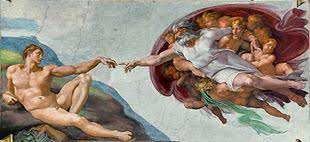 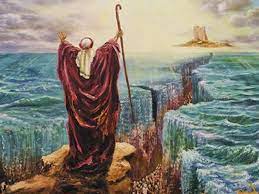 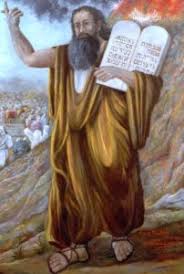 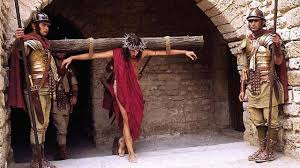 15
30/12/2022
LA BIBBIA
Un intreccio di generi diversi
- Nella Bibbia si trovano avvenimenti espressi in modi diversi, così, una narrazione storica è differente da un brano poetico. Nel primo caso il tono è più aderente alla realtà, nel secondo si da più spazio alla creatività dell’autore che si serve di simboli e di immagini per esprimere il proprio pensiero.
Per ricavare l’intenzione degli agiografi, si deve tenere conto anche dei generi letterari. La verità, infatti, viene diversamente proposta ed espressa nei testi in varia maniera: storica, profetica, poetica, o con altri modi di dire.
E’ necessario dunque che l’interprete ricerchi il senso che l’agiografo intese esprimere ed espresse in determinate circostanze, secondo la condizione del suo tempo e della sua cultura, per mezzo dei generi letterari allora in uso. (Dei Verbum, 12)
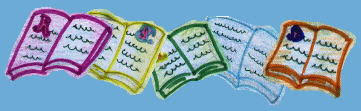 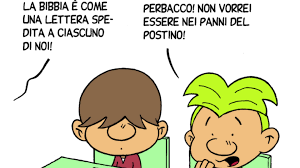 16
30/12/2022
LA BIBBIA
Antico e Nuovo Testamento
- La Bibbia si divide in due grandi parti: Antico e Nuovo Testamento. Vengono chiamati così a partire dal II sec. d.C. con lo scrittore cristiano Tertulliano.
I Libri non ci presentano due mondi contrastanti o due rivelazioni opposte di Dio, non abbiamo a che fare con il Dio della legge da un lato e con quello della grazia dall’altro. 
Tra i due testamenti esiste una profonda armonia e quanto risplende nelle pagine che narrano la Buona Novella di Gesù, già traspare in molte pagine dell’A.T. 
L’A.T. è la chiave interpretativa del Nuovo e la Buona Notizia di Gesù Cristo non getta nell’ombra la storia passata, ma ne mette in evidenza il lato più luminoso: quello della fedeltà di Dio.
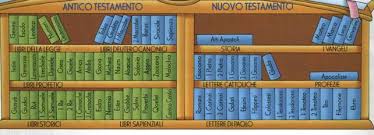 17
30/12/2022
LA BIBBIA
Un Dio che si incarna
L’obiettivo primo della Bibbia non è quello di documentare, ordinare, precisare ma quello di rivelare il senso nascosto dei fatti e il valore che essi hanno agli occhi di Dio. 
L’Esodo dall’Egitto rappresenta un contorno di prodigi e flagelli: divisione prodigiosa del mare, la rovina del Faraone, il dono della manna, delle quaglie e dell’acqua, fino alle teofanie sul monte Sinai e il dono delle tavole della legge.
Questi fatti hanno una radice storica, ma nel racconto tramandato per secoli da padre in figlio diventano storia sacra, ripetuta per cantare l’opera di dio in favore del suo popolo.
Nelle scritture Dio scrive la storia sulle righe “storte” di un popolo che matura lentamente la propria identità, confrontandosi con i grandi imperi che si avvicendavano in Palestina: tribù nomadi, fenici, cananei, egiziani, assiri, babilonesi, greci e romani.
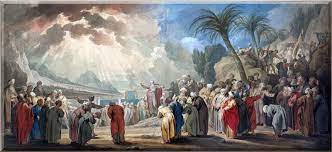 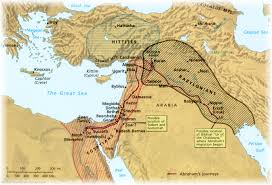 18
30/12/2022
LA BIBBIA
Tesori sotto la sabbia
Lo sviluppo e la valorizzazione dell’archeologia applicata alla Bibbia è recente. Nella prima metà dell’800 l’archeologia era ancora una sorta di “caccia al tesoro”.
Le sensazionali scoperte di Babilonia, Ur, Gerico, Petra, Mari, suscitarono una valorizzazione sistematica degli scavi con l’accurata analisi e catalogazione di tutti i materiali portati alla luce.
Sono venuti alla luce documenti preziosissimi, come la stele del faraone Memeptah (XII sec. a.C.) che menziona esplicitamente Israele; l’Obelisco nero (IX sec. a.C.) che raffigura Ien, re d’Israele mentre presenta il tributo al re assiro Salmanassar III; il tunnel di Ezechia scavato dall’omonimo re di Giuda (VIII sec. a.C.) per rifornire d’acqua Gerusalemme; la casa di Pietro e la sinagoga di cafarnao che ci riconducono all’epoca di Gesù; l’iscrizione che menziona Pilato, e tanti altri resti che rendono vive le pagine dei testi sacri.
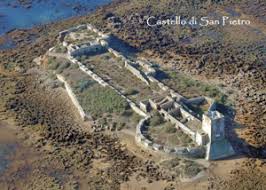 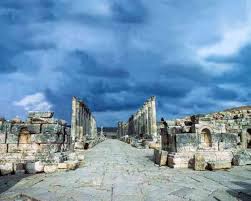 19
30/12/2022
LA BIBBIA
Bibbia e scienza
Gli autori sacri, pur essendo mossi da un interesse storico, hanno un obiettivo primario  che riguarda il messaggio religioso. In passato sono state fatte vere acrobazie per dimostrare che la Bibbia è vera e che tutti i suoi dati trovano riscontro in ambito scientifico. Basti pensare al “Caso Galilei” (Giosuè, 10,12-14) e a tutti quegli sforzi nati all’interno del “Concordismo”.
Nella Bibbia la verità non va intesa nel senso dell’esattezza storica o scientifica, ma nella prospettiva religiosa del piano salvifico di Dio per gli uomini.
- Un esempio: l’universo è presentato come avvolto dalle acque, tenute insieme da una solida barriera a forma di campana, chiamata firmamento (Gen. 2). Tale concezione è evidentemente errata.
- Galileo, in maniera felice, aveva intuito che nella Bibbia il Signore vuole rivelare come si va in cielo, non come vada il cielo. Gli autori biblici più che rispondere al “Che cosa è successo?”, “Come è successo?”, “Quando è successo?”, indagano il “Perché?” della vita, offrendo risposte di fede destinate a nutrire la coscienza religiosa e morale dell’umanità.
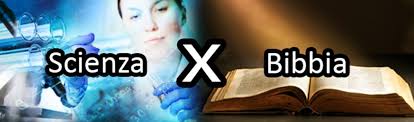 20
30/12/2022
LA BIBBIA
Bibbia e violenza
Nel II sec. d.C. Marcione e Mani, decidono di togliere tutto l’A.T. dalla Bibbia, per il volto violento e barbaro presente in quei testi, opposto al Dio “buono” rivelato da Gesù.
Occorre considerare che la mentalità semitica poneva tutto sotto l’azione di Dio. E’ lui stesso a ordinare scelte immorali o stragi ingiustificate. In un mondo dove l’unicità di Dio era minacciata dal pluralismo delle divinità pagane. 
Il popolo eletto si sente al sicuro solo dietro una distinzione drastica tra bene e male, che arriva a condannare il diverso, e compiere gesti come quello del profeta Elia che, ai piedi del Carmelo, sgozza 450 profeti di Baal.
Che dire poi delle 700 principesse che Salomone prende in mogli e delle 300 concubine che tiene come “riserve”.
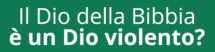 21
30/12/2022
LA BIBBIA
Gesù di Nazaret, gli storici ne parlano
- Lo storico ebraico Giuseppe Flavio (37-102 d.C.) nella sua opera “Antichità giudaiche” presenta Gesù in questi termini: “Era un uomo sapiente, operò cose mirabili, attirò a se molti giudei e molti greci. Dietro denuncia dei nostri primi cittadini, Pilato lo condannò a morire crocifisso. Coloro che lo avevano amato non desistettero e la   comunità di coloro che portano il nome di cristiani non è ancora scomparsa”.
Plinio il giovane in una lettera indirizzata all’imperatore Traiano (111-112 d.C.), parlando dei cristiani scrive: “I cristiani si riuniscono prima del tramonto in un giorno prefissato della settimana e cantano un inno a Cristo come a un Dio. Tale superstizione si è diffusa dappertutto, non solo nella città e nei paesi, ma anche nelle campagne”.
Publio Cornelio Tacito, verso il 116 d.C. descrivendo l’incendio di Roma del 64 d.C. annota: “Nerone fece condannare e suppliziare coloro che la gente chiama cristiani. Questo nome proviene loro da Cristo, che sotto il regno di Tiberio, il governatore Ponzio Pilato consegnò al supplizio”.
Caio Svetonio Tranquillo, nella sua “Vita di Claudio”, pubblicato verso il 120 d.C. scrive: “Claudio espulse i Giudei da Roma, visto che sotto l’istigazione di un certo Chrestos non cessavano di agitarsi”. Tale espulsione è menzionata anche nel cap. 18 degli Atti degli Apostoli.
Nel Talmud di Babilonia (II-V sec. d.C.), vi si legge: “Alla vigilia della Pasqua fu crocifisso Gesù di Nazaret. Egli aveva esercitato la magia e sedotto Israele”.
22
30/12/2022
LA BIBBIA
Come nascono i Vangeli?
All’origine c’è la predicazione degli apostoli e dei primi discepoli che annunciano il mistero della passione, morte e resurrezione di Gesù.
Il bisogno di mettere per iscritto questo materiale nasce con un lavoro di raccolta dei “detti di Gesù” che viene progressivamente ampliato e integrato.
La teoria che ipotizza l’esistenza di appunti di tipo stenografico redatti mentre Gesù era ancora in vita, appare inverosimile.
I vangeli vengono redatti nella seconda metà del I sec. d.C. Non è facile stabilire con esattezza la data di compilazione. Il più antico manoscritto attualmente in nostro possesso è il “Papiro 52” conservato a Manchester e risalente al 125 c.a. d.C.
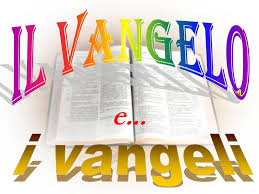 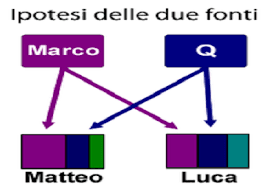 23
30/12/2022
LA BIBBIA
Perché quattro vangeli?
Ogni vangelo ci permette di cogliere la “Buona notizia” di Gesù in una luce diversa.
Matteo sottolinea il forte legame del maestro con l’A.T. Marco mette in evidenza il dono totale che Cristo fa di sé morendo in croce. Luca enfatizza le dimensioni universali della salvezza mettendo l’accento su un Dio alla ricerca dell’uomo. Giovanni immerge la sua comunità nella profondità del Verbo fatto carne, unica via, verità e vita a cui fare riferimento.
Nel III sec. per esprimere i tratti caratteristici di ogni evangelista, vengono loro applicate le immagini simboliche dei quattro esseri viventi menzionati dal profeta Ezechiele, all’inizio del suo libro. 
Per Matteo si sceglie l’uomo richiamando la genealogia che apre il vangelo. Il leone per Marco, il quale inizia la buona notizia all’insegna del Battista che grida nel deserto. Luca viene associato al bue, simbolo della mansuetudine di Cristo. L’aquila a Giovanni, il cui racconto spinge lo sguardo dei credenti a fissare le profondità del mistero di Dio.
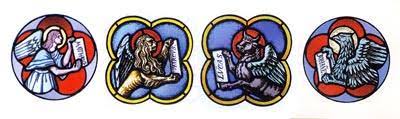 24
30/12/2022
LA BIBBIA
Paolo, apostolo dei lontani
Paolo ha il merito di aver portato l’annuncio del Vangelo oltre i confini del Giudaismo. Le sue lettere sono i primi scritti del N.T., forniscono i primi dati sulla Scrittura così come veniva utilizzata dai primi cristiani e le difficoltà delle comunità a pochi anni dalla Pentecoste.
Le lettere sono strumenti di evangelizzazione a distanza sulla base di richieste e notizie ricevute dall’apostolo. Riflettono il formulario epistolare dell’epoca: indirizzo, argomento centrale, commiato.
Nel N.T. 13 lettere sono raccolte sotto il nome di Paolo: Romani, 1-2 Corinzi, Galati, Efesini, Colossesi, Filippesi, 1-2 Tessalonicesi, 1-2 Timoteo, Tito e Filemone.
Solo 7 (Romani, 1-2 Corinzi, Galati, Filippesi, 1Tessalonicesi, Filemone) vengono attribuite con certezza a Paolo (50-64 d.C.). Le altre sono oggetto di discussione perché presentano differenze di stile, vocabolario e teologia con le precedenti, anche se in esse c’è l’influsso di Paolo.
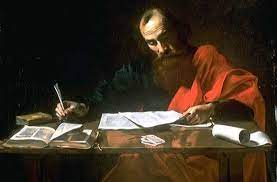 25
30/12/2022
LA BIBBIA
L’Apocalisse
Il verbo greco “apokalypto” significa “togliere il velo” ma , erroneamente, il termine è diventato sinonimo di cataclismi, terremoti e altri generi di catastrofi.
Considerando l’ambiente di persecuzioni e discriminazioni verso i cristiani, l’obiettivo del testo era quello di incoraggiare i credenti ad essere saldi nella fede, certi della vittoria finale di Cristo.
L’autore usa lo pseudonimo di Giovanni e afferma che la rivelazione l’ha ricevuta mentre  si trovava prigioniero a Patmos, a causa della testimonianza resa a Gesù.
Il genere letterario è quello di una lunga lettera inviata alle 7 chiese dell’Asia minore, il numero indica la totalità della Chiesa.
L’uso del simbolismo (numeri, colori, animali) proietta le immagini verso icone rivelatrici per ogni tempo. 
Centro di interesse dell’Apocalisse è Gesù Cristo, presentato come agnello immolato, glorioso e vivo nella Chiesa. La Chiesa è invitata a prepararsi al grande incontro con Lui e a immettere nella storia, animata dal suo Spirito, i valori di Cristo.
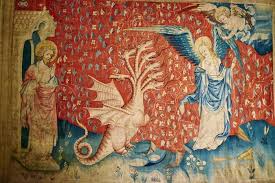 26
INDICE
30/12/2022
LA BIBBIA
Un best seller
-La fede della Chiesa si è alimentata per secoli alla fonte viva della Bibbia anche attraverso la bellezza delle immagini che impreziosivano le mura delle chiese e che i predicatori spiegavano dal pulpito.
La lettura della Bibbia conobbe un periodo di crisi tra il XVI e il XIX sec. dovuto, sia al razionalismo scientifico e ai vari umanesimi, sia alle reazioni suscitate in ambienti cattolici della Riforma. Divenne un fenomeno artistico.
Dal V sec. in poi, grazie all’opera di amanuensi e a particolari tecniche decorative, la Bibbia. All’inizio del XIII sec. la Bibbia venne tradotta in cicli pittorici o di immagini (la cosiddetta Bibbia dei poveri) che favorì la memorizzazione dei testi.
- Sullo stesso principio furono elaborate in gran numero affreschi e mosaici in chiese e cattedrali.
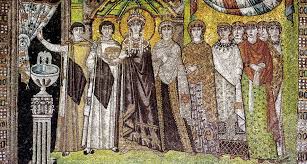 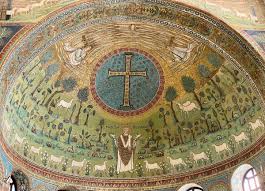 27
INDICE
30/12/2022
LA BIBBIA
Composizione della Bibbia
Bibbia: (dal latino Biblia e dal greco τὰ βιβλία) significa «i libri». E’ Il complesso delle Scritture sacre dell’ebraismo e del cristianesimo.
La Bibbia cristiana, comprende 73 libri: 
46 dell’Antico Testamento 
27 del Nuovo Testamento
La Bibbia ebraica, comprende 39 libri dell’Antico Testamento
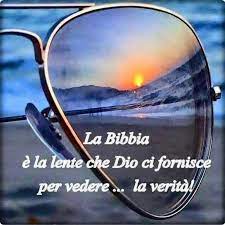 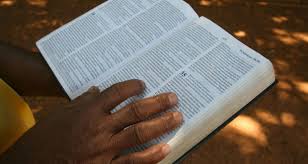 28
30/12/2022
LA BIBBIA
Bibbia ebraica e Bibbia cristiana
I 46 libri  dell’A.T. nella Bibbia cristiana sono così ripartiti:
I 39 libri della Bibbia ebraica,   sono così ripartiti:
La Torah (5)
Libri storici (21)
I Profeti (21)
Libri profetici (18)
Gli Scritti (13)
Libri didattico-sapienziali (7)
La Bibbia cristiana, oltre all’A.T. comprende anche i 27 libri del Nuovo Testamento
29
INDICE
30/12/2022
LA BIBBIA
I libri del N.T.
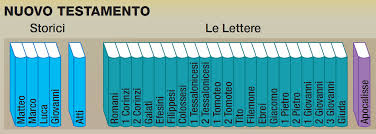 Vangeli (4)
Atti degli Apostoli (1)
Lettere di S. Paolo (13 + 1) 
Lettere cattoliche (7)
Apocalisse (1)
Nuovo
Testamento
30
INDICE
30/12/2022
LA BIBBIA
Genesi			1-2 Samuele
		
Esodo			1-2 Re

Levitico		1-2 Cronache

Numeri		Esdra-Neemia

Deuteronomio	Tobia

Giosuè			Giuditta 

Giudici		Ester

Rut			1-2 Maccabei
I Libri storici
dell’Antico Testamento
31
30/12/2022
LA BIBBIA
Genesi
Bere’shit (in principio) il termine che gli ebrei danno al primo libro della Bibbia, e che noi chiamiamo Genesi, avrà la sua riedizione definitiva nell’ “In principio era il verbo” del vangelo di Giovanni (Gv. 1,1).
La Genesi ha due sezioni. Nella prima (cap. 1-11) sono protagonisti Adamo e l’uomo, quello di tutti i tempi e di tutte le regioni della terra.
Dopo il duplice racconto della creazione (cap. 1-2), le narrazioni sono impostate sullo schema delitto-castigo: Adamo ed Eva (c. 3), Caino (c. 4), diluvio (cc. 6-8), i figli di Noè (c. 9, 20-27), La torre di Babele (c. 11).
La seconda sezione (cc. 12-50) ha per soggetto Abramo (sc. XIX a.C.) e la sua discendenza. La scelta da parte di Dio di quest’uomo e la sua risposta di fede sono la radice di cui si è sviluppato Israele.
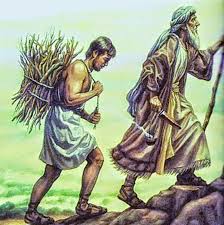 32
30/12/2022
LA BIBBIA
Esodo
Il libro narra del grande evento di liberazione dalla schiavitù dell’Egitto (probabilmente nel XIII sec. a.C.) sotto Ramses II, il faraone dell’oppressione e Memephtah, il faraone della fuga.
Questa vicenda storica, avvenuta grazie all’intervento del Dio dei Padri d’Israele, determina l’esistenza e la coscienza storica di popolo unito e libero.
L’altro grande evento, dopo la liberazione e la marcia nel deserto, sarà l’alleanza tra Dio e il suo popolo stipulata al Sinai “Io sono il vostro Dio e voi siete il mio popolo (Es. 6,7). 
Al dono della libertà, offerto e tutelato da Dio, si associa l’impegno-risposta d’Israele espresso attraverso il decalogo (c. 20) e i vari codici (cc. 21-23; 25-31; 35-40).
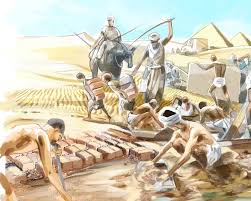 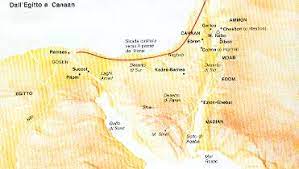 33
30/12/2022
LA BIBBIA
Levitico
E’ il libro dei leviti, cioè dei sacerdoti, e si articola in quattro sezioni.
La legge dei sacrifici (cc. 1-7). Una vasta gamma di riti sacrificali e un ritratto del sacerdote.
La legge dei sacerdoti (cc. 8-10). La consacrazione e l’investitura del sacerdote e la funzione sacrificale nella celebrazione della liturgia.
La legge di purità (cc. 11-16). Grandioso affresco della purità richiesta a chi vive in una comunità consacrata come Israele . La sezione è conclusa dalla presentazione della celebre solennità del Kippur, giorno dell’espiazione e del perdono.
La legge di santità (cc. 17-26). La santità (qadosh) indica innanzitutto separazione, è attributo primario di Dio, ma deve essere acquisita e vissuta anche dal popolo da lui eletto. Si affrontano tre tipi di santità: sociale (cc. 18-20); culturale (cc. 21-22) e temporale (cc. 23-25).
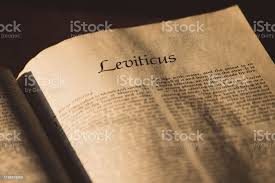 34
30/12/2022
LA BIBBIA
Numeri
Il termine numeri è determinato dal censimento delle tribù accampate ai piedi del Sinai. Il Sinai è quasi il grande sfondo costante nei primi 10 capitoli ed è lo spartiacque tra due grandi versanti dell’itinerario verso la terra promessa: dalla schiavitù all’intimità con Dio sul monte Sinai; dal Sinai alla terra promessa.
I (cc. 1-10) rappresentano la vigilia della partenza per la seconda tappa che dal Sinai conducono alle rive del Giordano. 
Dopo aver celebrato la Pasqua nel deserto, nelle steppe di Moab si ambienta l’ultimo grande quadro del libro. Si incontrano gli ultimi ostacoli interiori dovuti alle tentazioni dei culti della fertilità proposti dai Madianiti (c. 31); la narrazione di Balaam (cc. 22-24); il quadro legislativo della futura nazione ebraica che si stanzierà sulla terra promessa (cc. 26; 30; 32-36).
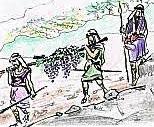 35
30/12/2022
LA BIBBIA
Deuteronomio
Il titolo Deuteronomio significa “Seconda legge”. In esso si trova una collezione di omelie centrate sull’amore per la legge divina, sulla passione per la scelta religiosa e sul ringraziamento per il dono della terra promessa, la patria della libertà.
Un prologo storico rievoca teologicamente i benefici passati offerti dal Signore al suo fedele (cc. 1-11). Segue il codice dei doveri del suddito per ottenere la continua protezione del Signore (cc. 12-26. Infine, le benedizioni e le maledizioni in caso di fedeltà o infedeltà, sigillano il patto (cc. 27-30).
Un’appendice narrativa comprende la nomina di Giosuè alla guida di Israele, un cantico di Mosè e la sua benedizione alle 12 tribù, e infine, la scomparsa di Mosè (cc. 31-34).
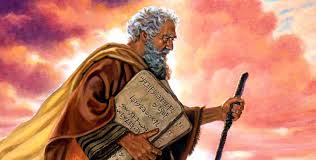 36
30/12/2022
LA BIBBIA
Giosuè
- Giosuè, che significa “Jhwh salva” è collaboratore di Mosè e accompagna il grande legislatore d’Israele al monte Sinai. Fu da Mosè designato come suo successore (Nm. 27, 15-23). Dopo la morte di Mosè, Giosuè si trovò alla testa di Israele in procinto di entrare nella terra promessa. Il libro di divide in tre parti.
La prima parte (cc. 1-12) narra l’entrata degli israeliti in Canaan  e le loro prime conquiste: la Palestina centrale, la presa di Gerico, di Al e la battaglia di Gabaon.
La seconda parte (cc. 13-21) contiene la ripartizione territoriale di Canaan tra le 12 tribù d’Israele con la descrizione dei limiti geografici, una lista di città rifugio e di città levitiche.
La terza parte (cc. 22-24), che serve da epilogo, narra la partenza delle tribù transgiordaniche, riporta l’ultimo discorso di Giosuè  e descrive la grande assemblea di Sichem, durante  la quale le tribù strinsero tra loro un patto religioso rinnovando l’alleanza col Dio dei padri.
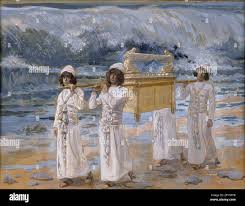 37
30/12/2022
LA BIBBIA
Giudici
Il libro prende il nome dai protagonisti, chiamati Giudici, le cui vicende coprono circa due secoli (XII-X sec. a.C.), tra la morte di Giosuè e l’instaurarsi della monarchia. 
 I Giudici sono capi militari e civili che Dio suscita in determinate occasioni al fine di liberare una o più tribù israelitiche dall’oppressione dei popoli vicini. Il libro è diviso in tre parti.
 La prima parte è un’introduzione storica (1, 1-2, 5), tratta dell’occupazione lenta, parziale, difficile e disordinata della terra promessa da parte delle varie tribù, dovute all’infedeltà di Israele verso Dio (2,6 – 3,5).
 La seconda parte (cc. 13-21) è costituita da vicende che riguardano i singoli giudici (3,7-16,31). Ampio spazio è dedicato alle gesta di Gedeone (6,1-8,35) e di Sansone (13,1-16,30).
 La terza parte (cc. 17-21) è costituita da due appendici: la prima narra le origine del santuario tribale dei Dan (cc.17-18); la seconda tratta della deplorevole condotta dei Beniaminiti di Gabaa (cc. 19-21). 
Il libro fornisce preziose informazioni su uno dei periodi più oscuri della storia d’Israele. I costumi erano grossolani e spesso barbari, come dimostrano vari episodi. In complesso il popolo rimane attaccato al Signore, ma cede alla seduzione dei culti cananei della fertilità e fecondità. Dio punisce l’infedeltà ma non ripudia il suo popolo.
38
30/12/2022
LA BIBBIA
Rut
La protagonista del libro è una donna moabita, antenata di Davide. Il racconto si svolge attraverso quattro quadri (cc. 1,6-18; 2,1-17; 3,1-15; 4, 1-12), preceduti da un’introduzione (1,1-5), seguiti da una conclusione (4, 13-17), con tre brani intermedi (1,19-22; 2,18-23; 3, 16-18).
Nel  libro vengono messe in rilievo le virtù più elevate della famiglia israelitica: la devozione verso i genitori, la pietà verso i parenti, l’amore e la dolcezza nei rapporti familiari.
La provvidenza divina permette i fatti dolorosi della vita per il bene degli uomini: la straniera Rut diventa progenitrice di Davide e dello stesso Messia.
Il Dio d’Israele accetta l’omaggio degli stranieri, i matrimoni tra ebrei e stranieri sono legittimi e benedetti da Dio.
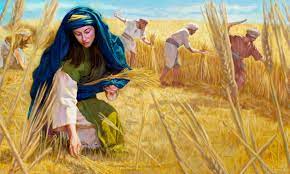 39
30/12/2022
LA BIBBIA
1-2 Samuele
I due libri si dividono in quattro sezioni, distribuite secondo le grandi figure delle quali sono narrate le vicende.
Nella prima parte (1Sam. 1-7) è descritta la carriera di Samuele, dalla nascita alla vocazione profetica, fino al momento in cui diventa salvatore d’Israele.
La seconda parte (1Sam. 8-15) narra l’istituzione della monarchia e gli inizi del regno di Saul, sul quale si accumulano già ombre sinistre.
La terza parte (1Sam. 12-2Sam. 4) illustra la carriera di Davide: l’elezione e l’ingresso alla corte di Saul, conflitto tra Saul e Davide; vita clandestina di costui fino al momento in cui viene proclamato re su tutto Israele.
Nella quarta parte (2Sam. 5-20) è descritta l’attività politica, militare e religiosa di Davide, le promesse a lui fatte dal profeta Natan e gli intrighi di corte orditi dai suoi figli per la successione al trono.
Un’appendice (2Sam. 21-24) riporta due composizioni liriche  e due narrazioni di calamità naturali.
La profezia di Natan (2Sam. 7) rappresenta il vertice dell’opera e una notevole testimonianza  della visione biblica sulla storia della salvezza, legata in modo particolare alla discendenza di Davide da cui verrà il Messia.
40
30/12/2022
LA BIBBIA
1-2 Re
I due libri riportano la storia dei re d’Israele e di Giuda, dalla morte di Davide (970) all’esilio babilonese (586), coprendo un periodo storico di circa quattro secoli. L’opera si divide in tre parti.
Nella prima parte (1 Re, 1-11) viene descritta la fine del regno di Davide e lo splendore del regno di Salomone: la sua celebre sapienza, le sue costruzioni, specialmente il tempio, la sua ricchezza e gloria, ma anche la decadenza morale e politica che porterà alla dissoluzione del regno unito.
Nella seconda parte (1 Re, 12-2 Re, 17) viene narrato lo scisma delle tribù, la costruzione dei due regni separati del nord e del sud, la storia delle lotte politiche e l’intervento dei profeti, specialmente Elia ed Eliseo, fino al crollo del regno del nord ad opera degli Assiri nel 722 a.C.
La terza parte (2 Re 18-25) prosegue la storia del regno di Giuda dalla fine del regno d’Israele fino al crollo di Gerusalemme per opera di Nabucodonosor (586), il re di Babilonia la cui potenza aveva soppiantato quella Assira nell’egemonia del Medio oriente. L’opera si presenta come una riflessione religiosa sulla storia della monarchia.
41
30/12/2022
LA BIBBIA
1-2 Cronache
Questa poderosa composizione, sorta nel III sec. a.C. per opera di uomini della classe sacerdotale, parte dalla creazione e abbraccia la storia d’Israele fino alla restaurazione dopo l’esilio. Scopo dell’opera è dare fondamento alle istituzioni liturgiche mostrandone in Davide e Salomone gli iniziatori. I libri si dividono in quattro parti.
La prima parte (1Cr. 1-9) costituita da tavole genealogiche, sintetizza la storia da Adamo fino a Saul.
La seconda parte (1Cr. 10-29) è dedicata al re Davide, che iniziò ad organizzare il culto, preparò la costruzione del tempio e la formazione del personale addetto.
La terza parte (2Cr. 1-9) delinea il regno di Salomone con la costruzione del tempio e delle sue suppellettili , coronata dalla festa della dedicazione.
L’ultima parte (2Cr. 10-36) traccia la storia del regno di giuda, della morte di Salomone, dell’esilio babilonese.
L’Editto di Ciro, che permette ai giudei esuli di rimpatriare, chiude l’opera. Si esaltano Davide e Salomone, sorvolando sulle loro colpe e i re che hanno avuto a cuore la religione e il culto, come Ezechia e Giosia.
42
30/12/2022
LA BIBBIA
Esdra-Neemia
Esdra e Neemia sono i due principali personaggi della ricostruzione della comunità giudaica formata a Gerusalemme dai reduci dell’esilio babilonese e dei loro discendenti. I libri si articolano in cinque parti.
La prima (Esd. 1-6) narra il ritorno dei primi esuli da Babilonia grazie all’editto di Ciro (538 a.C.). Tra molte difficoltà sul luogo del tempio viene eretto un altare per l’offerta dei sacrifici. Più tardi verrà ricostruito il tempio, ultimato nel 515.
Nella seconda parte (Esd. 7-10) è descritta l’opera del sacerdote Esdra per una profonda riforma religiosa secondo la legge mosaica.
Nella terza parte (Nee. 1-7) l’alto funzionario del re Artaserse, Neemia ottiene l’autorizzazione ad andare a visitare la città santa e di iniziare la ricostruzione delle mura.
La quarta parte (Nee. 8-9) sancisce la nascita del giudaismo. L’osservanza della legge mosaica, letta e spiegata al popolo (Nee. 8), era il mezzo fondamentale per conservare la propria identità religiosa e nazionale di popolo dell’alleanza con Dio.
Nella quinta parte (Nee. 10-13) Neemia, durante un secondo soggiorno a Gerusalemme, inaugura solennemente le mura riedificate e prende varie misure per riformare la vita morale e civile della comunità giudaica.
Quest’opera, la cui cronologia è molto problematica, è l’unica che offre informazioni sulla comunità giudaica dalla fine dell’esilio agli ultimi  decenni del 400 d.C.
43
30/12/2022
LA BIBBIA
Tobia
Tobia, figlio di Tobi, che in ebraico significa “Jhwh è buono” è uno dei protagonisti dell’opera. 
Un’introduzione (cc. 1-3) descrive la dolorosa sorte di Tobi e Sara, due ebrei osservanti della legge, deportati in Assiria dopo la distruzione del regno d’Israele (721 a.C.).
Segue il racconto dell’intervento di Dio (cc. 4-13) che viene in aiuto degli oppressi mediante l’angelo Raffaele che assume una forma visibile e guida le vicende che portano i tribolati alla liberazione e alla felicità.
Nell’epilogo (c. 14) vengono menzionati gli ultimi anni felici di Tobi e del figlio Tobia.
Per forma e contenuto il libro appartiene al genere sapienziale. L’autore, che scrisse probabilmente intorno al 200 a.C., voleva trasmettere ai suoi contemporanei una lezione morale e religiosa mediante una narrazione drammatica che prende forse spunto da qualche racconto tramandato nel suo ambiente.
Il dramma di Tobia illustra l’insegnamento tradizionale circa la retribuzione terrena del bene. La provvidenza divina mette alla prova i buoni, ma ascolta la loro preghiera nella tribolazione  e restituisce loro la felicità. Per comunicare con gli uomini Dio si serve degli angeli. Raffaele, che significa “medicina di Dio” è guaritore, ma anche custode e accompagnatore degli uomini giusti.
44
30/12/2022
LA BIBBIA
Giuditta
Giuditta è il nome della protagonista del libro che liberò il paese di Giuda, qui chiamata Betulia, (cioè, casa di Dio) da un agguerrito nemico. La narrazione è divisa in tre parti:
Nella prima (cc. 1-3) è esposta la minaccia che grava sul popolo giudaico da parte dell’esercito al servizio dell’empio re di Babilonia.
La seconda parte (cc. 4-8) descrive l’oppressione dei giudei assediati che, stremati di forze, chiedono la capitolazione della città, mentre Giuditta li esorta a continuare la resistenza.
Nella terza parte (cc. 9-16) viene narrata la liberazione ottenuta con l’ardito intervento di Giuditta, che riesce con l’inganno a uccidere Oloferne, comandante dell’esercito nemico.
Dopo la vittoria il paese di Giuda gode di un lungo periodo di pace. I dati storici, cronologici e topografici della narrazione lasciano perplessi, ma l’autore, che scrive verso la metà del II sec. a.C. prende elementi di varie situazioni difficili per comporre un racconto edificante.
Nel libro è significativo il senso dato alle sventure e alle sofferenze nella vita del popolo d’Israele. Questo insegnamento costituisce il vertice dottrinale dell’opera e riflette tante istruzioni contenute nei libri sapienziali.
45
30/12/2022
LA BIBBIA
Ester
Ester è l’eroina al centro della narrazione. Al testo ebraico dell’opera, composta verso il 150 a.C. sono stati aggiunti dieci frammenti scritti in greco. Il racconto si struttura in tre parti.
La prima (cc. 1-2) prepara il dramma: Assuero ripudia la regina Vasti e sceglie Ester, che entra nella corte persiana.
Nella seconda parte (cc. 3-8) il ministro Aman ordisce un complotto contro i Giudei, che devono essere sterminati, ma Mardocheo, zio e tutore di Ester, la induce come regina a intervenire presso il re. In conseguenza Aman viene impiccato, mentre Mardocheo diventa primo ministro del regno.
Nella terza parte (cc. 9-10) che  serve da conclusione, viene narrata l’istituzione della festa di Purin, che ricorda l’evento.
Il quadro storico, in cui è inserita l’azione, corrisponde ai costumi e alle istituzioni dell’impero persiano. Il racconto ha lo scopo di sottolineare che Dio viene sempre in aiuto al suo popolo in pericolo anche se minacciato da un potente nemico. 
La liberazione ottenuta da Ester si attua nella linea delle liberazioni degli ebrei, a partire da quella dell’Egitto. I mezzi per ottenere l’intervento divino sono il digiuno e la preghiera. Inoltre, viene illustrato in modo spettacolare il principio sapienziale secondo il quale si viene castigati da ciò con cui si pecca.
46
LA BIBBIA
30/12/2022
1-2 Maccabei
Sono opere del tutto diverse per autore, finalità e mezzi espressivi, riferiscono della lotta del giudaismo contro il paganesimo ellenista, imposto con la repressione violenta.
La parola Maccabeo, che significa forse “mantello” o “designato da Jhwh”, è un soprannome dato ai figli di Mattatia, capi e animatori della lotta.
Il primo libro contiene la storia di circa quarant’anni, dall’avvento al trono di Siria di Antioco Epifane (175 a.C.), il precursore, fino alla morte di Simone, ultimo dei Maccabei (135 a.C.). 
Un’introduzione  (cc. 1-2) descrive il propagarsi  del paganesimo tra gli ebrei e il formarsi della resistenza giudaica guidata  da Mattatia.
La prima parte (3,1 – 9,22) è dedicata a Giuda, il maccabeo per antonomasia; egli porta brillanti vittorie sui generali di Siria, organizza la purificazione del tempio profanato; muore gloriosamente in battaglia  nel 160.
La seconda parte (9, 23-12,54) è dedicata al fratello Gionata che, grazie a un’abile azione diplomatica, ottiene vari vantaggi religiosi, politici ed economici, muore vittima di un tranello del nemico.
La terza parte (cc. 13-16), tratta di Simone, che porta al pieno  riconoscimento della libertà politica e religiosa per i giudei. Il giudaismo ha lottato per la libertà di poter vivere secondo la legge di Dio e le proprie tradizioni. Non sono mancati i tradimenti, ma l’eroismo ha vinto e ha salvato il popolo, la sua fede e la sua libertà.
47
INDICE
30/12/2022
LA BIBBIA
Caratteristiche dei libri profetici
Quattro sono considerati “Grandi profeti”:
ISAIA, GEREMIA, EZECHIELE, DANIELE
Isaia raccoglie la voce di tre autori:
Il classico Isaia dell’VIII sec. a.C. (cap. 1-39);
Secondo Isaia, VI sec. a.C. (cap. 40-55);
Terzo Isaia, (cap. 56-66).
Il “romantico” Geremia ha due allegati: Lamentazioni e Baruc
12 profeti sono detti “minori” e sono: Osea, Gioele, Amos, Abdia, Giona, Michea, Naum, Abacuc, Sofonia, Aggeo, Zaccaria e Malachia
48
INDICE
30/12/2022
LA BIBBIA
Isaia		     	Osea	             Naum
		
Geremia    		Gioele		 Abacuc

Lamentazioni		 Amos              Sofonia
                                                                 
Baruc   		 Abdia 	Aggeo          

Ezechiele                   Giona               Zaccaria

Daniele                    Michea               Malachia
I Libri Profetici
49
30/12/2022
LA BIBBIA
Isaia
L’attività profetica di Isaia, nato verso il 765 a.C. si estende dal 739 al 701 a.C. Il suo tempo fu caratterizzato dall’affermarsi della potenza assira in medio oriente, con disastrose conseguenze per i regni di Giuda e d’Israele.
Il libro rivela periodi diversi della storia d’Israele: il tempo di Isaia, quello dell’esilio e il postesilio. Si parla perciò di un primo Isaia (cc. 1-39), di un secondo Isaia (cc. 40-55) e di un terzo Isaia (cc. 56-66).
La prima parte (1-39) è un richiamo alla fede e alla conversione come unico atteggiamento per evitare l’intervento punitivo di Dio che si concretizzerà nell’esilio.
La seconda parte (40-55) è un messaggio di consolazione e annuncia la liberazione a Israele dall’esilio babilonese che avverrà nel 538. In questi capitoli si delinea la figura misteriosa del Servo del Signore che attuerà la vera liberazione attraverso il dono della vita offerta in riscatto di tutti (42, 1-4; 49, 1-6; 4-9; 52,13 – 53,12).
La terza parte (56-66) è visto come un secondo esodo accompagnato da gioia e prodigi come quelli del primo esodo, quello dall’Egitto. Gerusalemme e Sion sono il punto di arrivo, ma anche la partenza per proclamare la salvezza ricevuta.
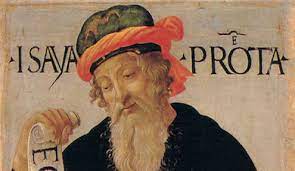 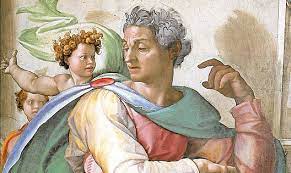 50
30/12/2022
LA BIBBIA
Geremia
Il profeta Geremia (650-586 a.C.) svolge il suo ministero tra il 627 e il 586, nel periodo caratterizzato dal predominio babilonese. Egli assisterà alla distruzione del regno di Giuda  e di Gerusalemme (586) e alla deportazione dei superstiti.
Il libro, che alterna oracoli con molte notizie storiche, si può dividere in tre parti.
La prima parte (cc. 2-25) registra oracoli di condanna contro Giuda e Gerusalemme
La seconda parte (cc. 26-45) contiene brani riguardanti il profeta stesso (26.29; 36-45): passione di Geremia e oracoli di consolazione per Giuda e Israele (30-35).
La terza parte (cc. 46-52) contiene oracoli contro i popoli pagani. La sua predicazione controcorrente smontava false sicurezze: il tempio considerato un portafortuna (c.7) , e l’alleanza con l’Egitto contro Babilonia, Per questo subì carcere e insulti.
Il messaggio di Geremia è caratterizzato da una intensissima partecipazione personale (soprattutto i brani chiamati “confessioni”, cc. 11; 15; 17-18; 20).
Sul piano stilistico Geremia fa largo uso di immagini e segni profetici; sul piano storico-politico deve sfatare il mito delle alleanze come sistema di protezione e di difesa; sul piano personale vive il dramma di una “parola” che deve annunciare e che non è ascoltata; sul piano religioso insiste sulla fedeltà all’unica alleanza che salva, quella che Dio ha stretto con Israele, un Israele che dovrà essere rinnovato per sopravvivere.
51
30/12/2022
LA BIBBIA
Lamentazioni
Sono cinque poemetti appartenenti al genere letterario del lamento, sia individuale che collettivo. La traduzione greca dei LXX li inserì come aggiunta al libro di Geremia.
Non sono da attribuire a Geremia, quanto piuttosto  alla minuscola comunità dei rimasti in Giuda, che li cantava nelle celebrazioni penitenziali.
I cinque poemetti delle Lamentazioni ebbero origine dopo la distruzione di Gerusalemme (586 a.C.). Essi descrivono la situazione disastrosa in cui si trova la città distrutta, ma al tempo stesso si aprono alla speranza in Dio “buono…per chi spera il lui” (3,25).
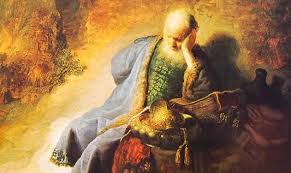 52
30/12/2022
LA BIBBIA
Baruc
I sei capitoli che costituiscono il libro di Baruc si possono così suddividere: prologo storico (1,1-14); liturgia penitenziale (1,15-3,8); inno sapienziale (3,9-4,4); omelia profetica (4,5-5,9).
Una tale diversità di materiale e di generi letterari fa pensare a una redazione tardiva di questa raccolta pervenutaci sotto il nome di Baruc, segretario e amico di Geremia.(II sec. a.C.)
Il testo, originariamente scritto in ebraico si è pervenuto solo in versione greca, per cui il libro di Baruc è annoverato tra i libri deuterocanonici.
Il c. 6 è costituito dalla “Lettera a Geremia”, così chiamato con l’affinità che ha con (Ger. 29), lettera agli esuli, ma la sua redazione è da fissare tra il 250 e il 120 a.C.
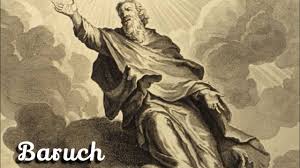 53
30/12/2022
LA BIBBIA
Ezechiele
Ezechiele, di stirpe sacerdotale, fu condotto in esilio a Babilonia nella prima deportazione del 597 a.C. e là, dopo cinque anni, cominciò il ministero profetico, divenendo al tempo stesso, la guida morale e spirituale dei deportati.
Il centro del libro è la caduta di Gerusalemme (c.34). Prima di questo avvenimento le sue profezie hanno il tono minaccioso allo scopo do portare i Giudei al pentimento.
Dopo la caduta di Gerusalemme le sue profezie sono orientate  a consolare gli esuli con la promessa della liberazione e del ritorno descritti con simboli meravigliosi. Il libro si divide in tre sezioni.
La prima (cc. 1-24) contiene l’annuncio dei tremendi castighi  di Dio contro il popolo eletto e in particolare contro Gerusalemme, condannata irrimediabilmente alla distruzione.
La seconda (cc. 25-32) annuncia la rovina dei popoli idolatri, soprattutto dell’Egitto.
La terza (cc.33-48) parla della salvezza d’Israele con l’annuncio di un nuovo tempio, della fondazione di un nuovo culto, in una terra rinnovata sotto la guida di un nuovo Pastore.
Data la sua origine sacerdotale,  Ezechiele ha un senso molto vivo della sacralità di Dio, cioè dalla sua distanza e superiorità nei confronti di un popolo impuro e peccatore. L’orizzonte verso cui egli indirizza lo sguardo è quello di un nuovo Israele che può vivere accanto a Dio nella purezza e nella santità.
54
30/12/2022
LA BIBBIA
Daniele
Più che tra i profeti, il libro di Daniele si inserisce meglio nella letteratura apocalittica. Oggi gli studiosi concordano nel collocare l libro nel II sec. a.C. L’ambientazione in Babilonia  e tutti i personaggi del libro vanno intesi  come un artificio letterario, forse basato su antichi testi.
L’autore, in realtà, con i suoi racconti e visioni intende sostenere la fede e la speranza dei suoi connazionali impegnati nelle dolorose e gloriose vicende dell’opera maccabaica. Il libro è scritto in tre lingue: ebraico, aramaico e greco.
La prima parte (cc. 1-6) narra alcuni episodi del giudeo Daniele, deportato nel 597 a Babilonia; la sua fedeltà alla legge del Signore gli fa superare insidie e pericoli provenienti dall’ambiente di corte in cui viveva e in cui era apprezzato funzionario.
La seconda parte (cc. 7-12) contiene quattro visioni raccontate da Daniele, nelle qualli egli vede “la storia futura” d’Israele che, pure sotto il dominio di imperi che si succedono nella storia e che lo opprimeranno, sopravvive fino alla venuta del “Figlio dell’uomo”.
I cc. 13-14 sono un’appendice posteriore e contengono due narrazioni incentrate sulla vittoria dell’innocente ingiustamente condannato (Storia di Susanna) e sulle ridicole pretese dell’idolatria.
55
30/12/2022
LA BIBBIA
Osea
Osea ha svolto il suo ministero profetico nel regno d’Israele durante lo splendido periodo di Geroboamo II (787-747 a.C.). Il libro si divide in due parti.
La prima parte (cc. 1-3) rievoca le drammatiche vicende familiari di Osea ed è la chiave di lettura di tutto il libro. 
La seconda parte comprende i cc. 4-14.
Il profeta ha saputo cogliere i rapporti tra Israele e Dio dall’esperienza personale dell’infedeltà della sua donna. Tale esperienza ha assunto un valore simbolico e i nomi dei tre figli avuti da lei specificano simbolicamente le conseguenze dell’infedeltà: “Izreel” è il luogo di sanguinose lotte della storia del popolo ebraico; “Non Amata” indica la dolorosa sospensione di ogni sentimento “materno” e “paterno” di Dio per il suo popolo; “Non popolo mio” indica l’abbandono del popolo e la condanna alla distruzione (1, 5-8).
Osea penetra nell’infinità fedeltà e tenerezza del Dio d’Israele. I rapporti tra Dio e il suo popolo sono descritti come rapporti d’amore  tra madre e figlia, fidanzato e fidanzato, sposo e sposa. Ma con le sue infedeltà Israele diviene la figlia “non più amata” (1,6), la sposa ripudiata. 
Dio pensa di ricondurlo a sé mediante il castigo. Sarà come tornare al deserto, e là Israele, almeno la parte migliore, un resto, tornerà veramente a Dio (2, 11-17).
56
30/12/2022
LA BIBBIA
Gioele
Gli studiosi esitano nel fissare l’epoca storica del libro. Alcuni lo datano nell’VIII sec. a.C. altri nel periodo postesilico. 
Il “Giorno del Signore” è l’idea centrale del messaggio di Gioele. Esso è espresso attraverso un vocabolario desunto dagli avvenimenti naturali: siccità e invasione ‘insetti, nella sua parte negativa; nella parte positiva è presentato, invece, come un’effusione gratuita di una nuova vita e di un nuovo spirito da parte di Dio.
Gli Atti degli Apostoli (2, 17-21) riprenderanno questa visione dell’effusione dello Spirito per descrivere l’inizio della Chiesa, nuovo popolo messianico.
Il testo è composto da quattro capitoli nell’ebraico  e tre nella versione latina. Si può dividere in due parti: cc. 1-2 (giudizio e promesse per Giuda); cc.3-4 (l’era dello spirito e il giorno del Signore).
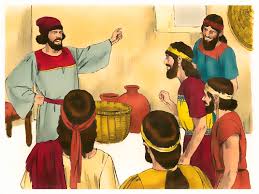 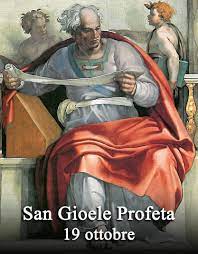 57
30/12/2022
LA BIBBIA
Amos
- Nativo di Tekoa, un villaggio del regno di Giuda, Amos esercitò il ministero profetico nel regno d’Israele. Lui stesso fornisce qualche dato autobiografico: è pastore e raccoglitore di sicomori (1,1; 7,14). 
- Amos è chiamato ad annunciare il giudizio di Dio sulle inadempienze, sulle ingiustizie e sull’arroganza di una città e di un’amministrazione ormai rigettata da Dio. Dio stesso lo strappa dalla mandria (7,15) e lo invia , lui senza preparazione e senza cultura, a condannare l’arroganza e il lusso della città (3,12;c.6). Il libro di Amos è strutturato in nove capitoli così suddivisi.
- Prima parte. Le parole di Amos: oracoli, esortazioni e minacce contro le nazioni e contro Giuda e Israele (1,3-6,14).
- Seconda parte. Le visioni di Amos: visioni simboliche che preannunciano il giorno del Signore, come castigo ma anche come salvezza (7,1-9, 15).
- Il messaggio di Amos è caratterizzato da un forte richiamo alle esigenze del Dio dell’alleanza e da una costante difesa dei poveri di Samaria contro gli abusi di vario me nei loro confronti: abuso di potere, del denaro, della proprietà.
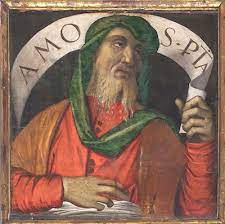 58
30/12/2022
LA BIBBIA
Abdia
- Con i suoi soli 21 vesetti, il libro di Abdia (il nome significa “cervo di Dio”) è il più breve scritto dell’A.T. La sua collocazione storica è in pratica indefinibile (gli studiosi oscillano nella datazione dal IX al II sec. a.C.). Inoltre, buona parte di esso si trova (vv. 2-9) in Geremia (49, 7-22).
- Abdia presenta un grandioso “giudizio” su Edom, perché questa regione, confinante con la Giudea, aveva approfittato della caduta di Gerusalemme per annettere parte della giudea meridionale.
- Con questo “giudizio” il profeta annuncia la presenza e l’intervento di Dio a favore non solo della giustizia individuale, ma anche comunitaria e collettiva.
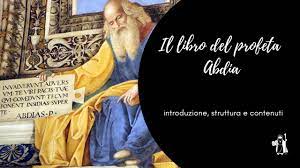 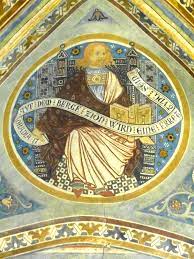 59
30/12/2022
LA BIBBIA
Giona
Il libro di Giona (che significa “colomba”) ha suscitato molte discussioni tra gli studiosi. Generalmente la composizione di questo libro è posta dopo l’esilio, V-IV sec. a.C. e ciò deve mettere in guardia dall’interpretare i fatti in esso narrati come storici nel senso che noi moderni diamo a questo termine. E’ meglio parlare di storia profetica.
Il “viaggio” di Giona a Ninive, la capitale nemica, dimostra che per tutti  c’è la possibilità di udire la “parola”. Neppure la morte (espressa dal pesce che inghiotte il profeta) riesce a trattenere una verità così degna di Dio e dell’uomo e così gratuita come la salvezza.
Questa dimostrazione esemplare è la caratteristica del libro di Giona ed è ciò che da a questo piccolo libro una dimensione universale.
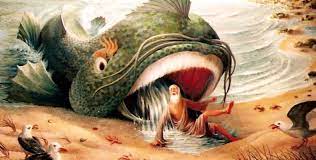 60
30/12/2022
LA BIBBIA
Michea
Michea è nativo di Nareset, piccolo centro agricolo del regno di Giuda. La sua origine contadina lo equipara negli atteggiamenti e nelle modalità del suo messaggio al profeta Amos, di cui è contemporaneo. Svolge il ministero profetico nella seconda metà del sec. VIII. Il libro si divide in tre grandi discorsi, introdotti dalla formula “ascoltate”.
Il primo (cc. 1-2) è un discorso contro Israele e Giuda; il secondo (cc. 3-4) è un insieme di minacce, contenente anche un annuncio di salvezza; il terzo (cc. 6-7) sviluppa il genere letterario del “processo” in una disputa tra Dio e il popolo eletto. 
Michea è un tenace assertore della giustizia sociale. A tutti gli esponenti delle varie classi sociali (ricchi e commercianti, amministratori e giudici, sacerdoti e profeti) il profeta rimprovera la ricerca disonesta del profitto, l’ingiustizia nell’esercizio delle loro funzioni e la corruzione.
Per essi, Michea annuncia il “giudizio” di Dio: Samaria sarà distrutta (1,6-7) e Gerusalemme diventerà un mucchio di macerie (3,12). Ma, come ogni profeta, egli annuncia anche una futura ripresa del popolo di Dio guidato dal suo inviato che sorgerà da Betlemme (5, 1-5).
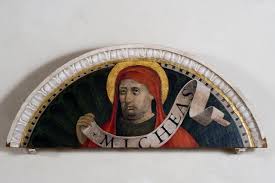 61
30/12/2022
LA BIBBIA
Naum
Naum (abbreviazione di Nahumja, cioè “Il Signore ha consolato” è nativo di Elcos, un villaggio localizzato da alcuni in Galilea, da altri in Giudea. 
Il suo breve libro canta la caduta di Tebe (capitale dell’alto Egitto) per opera degli Assiri (663 a.C.) e la caduta di Ninive (612 a.C.). Queste due date delimitano l’epoca del profeta e gli avvenimenti descritti.
Il libro si compone di un salmo alfabetico (1, 2-14), seguito dalla descrizione della caduta di Ninive e di Tebe (2, 1-3, 19).
Naum non si rivolge direttamente al popolo eletto: la sua opera profetica  è rivolta a Ninive, la capitale dell’impero assiro, con tutto ciò che essa rappresenta per Israele e per l’antichità: invasione, distruzione e deportazione. 
Ninive sarà distrutta e non risorgerà più, ma il Signore restaurerà Giuda e Israele (2, 1-3).
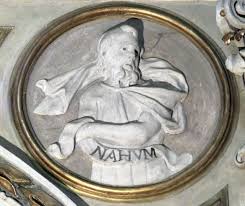 62
30/12/2022
LA BIBBIA
Abacuc
Sappiamo poco di questo profeta. Probabilmente  il suo scritto è da collocarsi tra il 605 e il 597 a.C.
Nel suo messaggio Abacuc introduce un elemento nuovo formulato da una domanda che percorre tutto il libro: possiamo conoscere come il nostro Dio guida la storia? La risposta dovrebbe risolvere il problema drammatico della presenza del giusto (l’oppresso nel testo di Abacuc) e dell’ingiusto (l’oppresso) nella storia umana.
Da qui nasce un’affermazione che sarà tanto cara a San Paolo: “Il giusto vivrà per la sua fede” (2,4 e Rom. 1,17). 
Il testo è strutturato in tre capitoli. Molto bella è la preghiera formulata in 3,1-19 che ricalca le linee fondamentali della fede biblica e riporta l’uomo biblico alle motivazioni essenziali del suo essere e del suo agire.
Secondo alcuni studiosi si tratterebbe  di un inno antico citato e adattato dal profeta.
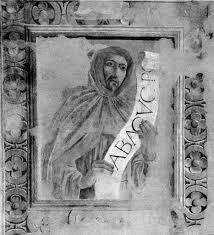 63
30/12/2022
LA BIBBIA
Sofonia
Sofonia (che in ebraico significa “colui che Dio protegge”) esercitò la sua missione profetica al tempo del re di Giuda Giosia (640-600 a.c.).
La sua predicazione risente della situazione  di idolatria in cui si trova il popolo ebreo prima della riforma religiosa di Giosia. Il libro si divide in tre parti: “Il giorno del Signore” (1,2-3); “oracoli contro le nazioni” (2,4-15); “Oracoli contro Gerusalemme (3,1-20). Sofonia insiste sul “Giorno del Signore” che incombe sulla storia di Giuda, sulle nazioni che la opprimono e su tutta l’umanità.
Questo tema è proprio dei profeti che l’hanno preceduto, specialmente di Amos (5,18-20) e di Isaia (2,6-21). In tutti questi profeti 
 il giorno del Signore indica un preciso momento 
 nel quale Dio interviene a punire con particolare 
 gravità il suo popolo o anche il popolo pagano.
Sofonia presenta gli oracoli che gravitano 
 intorno al giorno del Signore con una terminologia 
 drammatica che coinvolge tutto il creato: umanità, 
 cielo e terra. Le immagini di cui questi oracoli sono 
 intessuti giungeranno fino ai tempi del N.T.
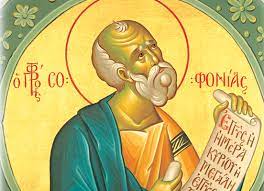 64
30/12/2022
LA BIBBIA
Aggeo
Il profeta Aggeo è il primo della serie dei profeti postesilici impegnati con il loro popolo alla ricostruzione. La sua missione profetica si svolge sotto il regno di Dario I (520 a.C.), quindi nell’epoca dell’egemonia persiana in Medio Oriente. 
Il suo messaggio è in un certo senso ben espresso dal suo stesso nome, Aggeo significa “festivo”. Tutta la sua predicazione è orientata all’ottimismo e all’incoraggiamento per la ricostruzione del tempio, il vero segno della “festa” del popolo biblico.
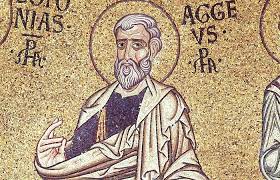 65
30/12/2022
LA BIBBIA
Zaccaria
Il profeta Zaccaria (il nome significa “Dio è ricordato”) è contemporaneo di Aggeo. Probabilmente fece parte del primo gruppo di rimpatriati dell’esilio e con la sua opera favorì e incoraggiò la ricostruzione del tempio.
Zaccaria esercitò l’attività profetica durante il regno di Dario I, re di Persia, (522-486 a.C.) (Zc. 1,1; 7,1). Il libro è diviso in due parti.
La prima (cc. 1-8) è la parte che gli studiosi attribuiscono al profeta Zaccaria detto primo Zaccaria e contiene otto visioni profetiche.
La seconda parte (cc. 9-14) proviene da autori anonimi posteriori. Uno, detto secondo Zaccaria, ha i cc. 9-11 e un terzo Zaccaria i cc. 12-14. 
Nel libro si alternano parti poetiche (9-11) e parti in prosa (12-14).
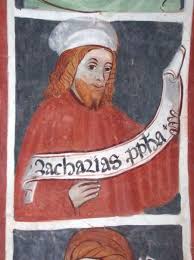 66
INDICE
30/12/2022
LA BIBBIA
Malachia
Di questo profeta non sappiamo nulla. Il nome Malachia (che significa “Messaggero del Signore”) sembra desunto da una profezia contenuta nel libro (3,1) di cui lo si ritiene autore.
L’autore scrisse nella seconda metà del V sec. a.C. nel periodo della ricostruzione dopo l’esilio. Il profeta sembra interessato particolarmente alle colpe dei sacerdoti e alle colpe che compromettono la purità rituale.
Gran parte del suo messaggio è costituito 
 dalla condanna dei sacerdoti allorché culto 
 e vita diventano due sfere separate e 
 indipendenti  anziché compenetrarsi. 
Il profeta parla dell’annuncio di un 
 “messaggero del Signore” che sarà 
 identificato in Giovanni Battista (3,1) 
 e l’annuncio di un’offerta pura che 
 si eleverà a Dio da gran parte della 
 terra (1,11).
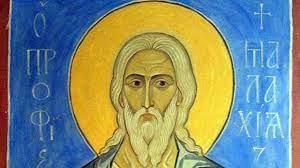 67
INDICE
30/12/2022
LA BIBBIA
Giobbe		     	 
Salmi		

Proverbi		

Qoelet   		
                                   
Can. dei cantici	

Sapienza		

Siracide
I Libri didattico-sapienziali
68
30/12/2022
LA BIBBIA
Giobbe
Il libro di Giobbe è un capolavoro della letteratura mondiale, sia per l’eterno problema che agita il dolore dell’innocente ma anche per la smagliante veste letteraria che 
  l’anonimo autore ebreo (V secolo a. C.) ha saputo dargli.
Un prologo (cc. 1-2) e un epilogo (c. 42, 7-17) in prosa, riprendono un’antica tradizione che narrava di Giobbe, uomo retto, religioso e ricco, privato in breve dei suoi beni, dei figli e della salute.
Di fronte allo sfacelo della sua vita egli continua a benedire Dio, da cui viene ogni bene ed ogni male.
Tra il prologo e l’epilogo si inserisce il poema: un lungo dialogo tra Giobbe e tre amici venuti a trovarlo (cc. 3-27).
Questi sostengono la tesi della giusta retribuzione di Dio che premia i buoni e punisce i malvagi, mentre Giobbe contesta questa posizione, forte della sua coscienza.
In un ultimo soliloquio (cc. 29-31) provoca Dio a intervenire nel dibattito. Dio interviene (cc. 38-41) e gli fa comprendere la sua posizione di creatura immersa in una fitta rete di mistero che Dio conosce e governa.
L’aver incontrato Dio che non l’ha condannato significa tutto per Giobbe: ha ritrovato il suo Dio.
69
30/12/2022
LA BIBBIA
Salmi
I Salmi sono una raccolta di 150 preghiere, erano molto usate soprattutto nella liturgia del Tempio di Gerusalemme.
Composti tra l’XI e il II sec. a.C. rispecchiano la reazione di fede di Israele alla rivelazione di Dio nella storia con i suoi eventi lieti e tristi.
Essi esprimono la profonda religiosità che si sviluppa nelle persone più sensibili al rapporto con Dio. Si incontrano quattro categorie di salmi.
I salmi di lode, o inni che cantano l’onnipotenza e magnificenza di Dio nella Creazione e nella Storia di Israele.
I salmi di ringraziamento per la protezione di Dio, sperimentata in situazioni di pericolo.
I salmi di supplica che invocano la salvezza di fronte a pericoli e situazioni dolorose, o il perdono per colpe commesse.
I salmi regali composti in occasioni di eventi di corte (matrimoni, nascite, salita al trono), legati alla dinastia davidica. Questi assumono in seguito una tonalità messianica dell’attesa del figlio di Davide, il Messia (2, 72, 110, 144).
I salmi sapienziali, preghiere intessute di riflessioni sul modo saggio di vedere il mondo e condurre la propria vita sul problema del bene e del male.
I salmi sono diventati preghiera anche dei cristiani perché esprimono sentimenti religiosi profondi e universali.
70
30/12/2022
LA BIBBIA
Proverbi
Il libro dei Proverbi raccoglie un materiale che si estende nell’arco di cinque secoli circa (dal X al V sec. a. C.) ed è costituito da nove collezioni di proverbi, appartenenti ad autori ed epoche diverse.
Le nove collezioni: I (1,8-9,18); II (10,1-22,16); III (22,17-24,22); IV (24,23-34); V (cc. 25-29); VI (30,1-14); VII (30,15-33); VIII (31,1-9); IX (31,10-31).
Nonostante il titolo iniziale «Proverbi di Salomone» (1,1), a lui vengono attribuiti solo due collezioni maggiori: la II e la V.
La III collezione ha evidenti affinità con una raccolta 
 egiziana detta: «massime di Amenemope», risalenti a
 prima dell’anno 1000 a.C.
La maggior parte delle sentenze raccolte nel libro 
 sono veri e propri proverbi: massime brevi, formate 
 generalmente da due versi, ben ritmate e basate 
 spesso su un’immagine o un paragone.
Particolare importanza riveste la prima parte (cc. 1-9) 
 che mette in scena la sapienza personificata che proviene 
 da Dio e ha presieduto come mediatrice e ordinatrice 
 alla creazione.
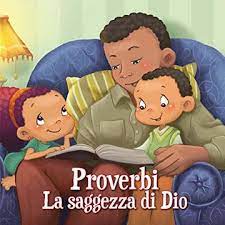 71
30/12/2022
LA BIBBIA
Qohelet
L’operetta giunta a noi sotto il nome di Qohelet (o Ecclesiaste) contiene riflessioni disincantate sull’esistenza umana, annotate senz’ordine e sistematiicità da un saggio ebreo vissuto verso la fine del III sec. a.C.
Qohelet significa propriamente «colui che parla nell’assemblea», titolo attribuito all’autore e divenuto poi una specie di nome proprio.
Nella sua esistenza questo saggio ha sentito profondamente la «vanità di tutto», cioè l’incomprensibilità della vita e delle cose, espressa nel celebre detto «Vanità delle vanità: tutto è vanità» (1,2; 12,8).
Osservando la realtà che lo circonda, Qohelet la trova piena di cose incomprensibili: la natura, apparentemente in continuo movimento, in effetti ripete incessantemente gli stessi cicli ed è quindi immobile; la storia non porta nulla di nuovo sotto il sole, perché ogni generazione ripete quanto hanno fatto le generazioni precedenti; l’incongruenza e il caso dominano nella vita perché manca ogni legge di retribuzione che convinca l’uomo del valore del suo comportamento morale.
Il libro è una pietra miliare nel cammino della rivelazione e ha quindi tutto il senso di un’attesa.
Qohelet è un israelita e, se non ha ragioni per spiegare quanto avviene sotto il sole, sa che sopra il firmamento c’è Qualcuno che tutto conosce, per cui il mondo un senso deve averlo.
72
30/12/2022
LA BIBBIA
Cantico dei cantici
Il titolo di questo libretto significa «Canto sublime», secondo un modo ebraico di esprimere il superlativo.
Si tratta di un poema in cui un giovane e una fanciulla, tra i quali si inserisce di tanto in tanto il coro (le figlie di Gerusalemme), cantano il loro amore reciproco, in un alternarsi di situazioni (lontananza, ricerca, incontro) che si ripetono varie volte.
Una prima lettura del testo invita a cogliere il canto dell’amore umano autentico che unisce l’uomo e la donna secondo il disegno del Creatore, posto in rilievo con tanta accuratezza da (Gn. 2, 18-25).
Il cantico fa dell’amore il più alto valore della vita (8,6-7), quello che la coinvolge totalmente. In esso non vi è indizio di un significato simbolico, oltre al senso letterale.
- C’è invece tutta una tradizione ebraica e 
  poi cristiana che, sulla scia di tante pagine 
  profetiche, vi ha letto in trasparenza una 
  parabola dell’amore reciproco tra Dio 
  e Israele che, ammaestrato dalla dura 
  prova dell’esilio, cerca senza più tentennamenti 
  Jhwh, suo unico Dio.
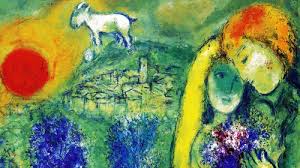 73
30/12/2022
LA BIBBIA
Sapienza
Scritto direttamente in greco da un ebreo residente in Egitto verso il 50 a.C., questo è forse l’ultimo libro dell’A.T. Il libro si compone di tre parti:
La prima (1,1-6,21) presenta la sapienza come guida alla vita immortale per chi la segue e come testimone delle colpe per chi la rifiuta. Una serie di quadri mette a confronto la situazione attuale dei giusti e degli empi e la loro situazione finale al giudizio di Dio, quando sarà svelata la verità delle cose, spesso mascherata dalle vicende umane.
La seconda (6,22-9,18) è un lungo elogio della sapienza che si conclude con una preghiera per ottenerla da Dio.
La terza parte (cc. 10-19) mostra la sapienza in azione in alcuni momenti della storia della salvezza, particolarmente nel periodo 
 dell’esodo, che per l’autore diventa emblematico 
 della condotta di Dio verso l’uomo.
In questa rievocazione storica schematizzata, 
 gli ebrei rappresentano il tipo di chi segue la 
 sapienza  e giunge alla salvezza; gli egiziani 
 sono il tipo di chi rifiuta la sapienza e va 
 incontro alla rovina e alla morte.
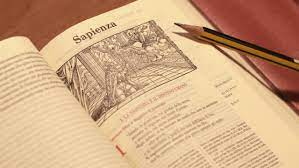 74
30/12/2022
LA BIBBIA
Siracide
Siracide o Ben Sirach è il nome dell’autore di questo libro sapienziale, chiamato anche Ecclesiastico. 
Il libro si compone di una prima parte più propriamente sapienziale, sul genere e lo stile dei Proverbi (1,1-42,14) e di una seconda parte la sapienza di Dio nella natura (42,15-43,33) e nella vita degli uomini illustri della storia d’Israele (cc. 44-50). Una preghiera e un’ultima esortazione alla sapienza formano un’appendice del libro (c.51).
L’identificazione tra sapienza e legge di Dio è l’affermazione più nuova e caratteristica di Ben Sirach, come è nuovo l’inserimento della storia nel genere sapienziale.
La sua galleria di ritratti passa in rassegna uomini saggi che hanno seguito la parola che Dio loro rivolgeva, hanno avuto successo e hanno beneficato il loro popolo. 
La prospettiva di Ben Sirach si colloca sulla 
 linea tradizionale: l’uomo nella sua vita presa 
 globalmente, trova ciò che sceglie. Dio lo ha 
 dotato di tanti doni e della  libertà 
 (15,11-20; 17,1-12), faccia quindi le sue scelte. 
Ben Sirach tuttavia sa che anche chi si 
 impegna nell’osservanza della legge incontra 
 sofferenze e difficoltà (2,1-18).
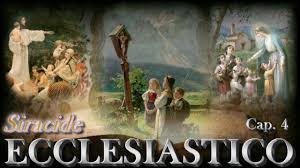 75
INDICE
30/12/2022
LA BIBBIA
Breve introduzione sul Nuovo Testamento
Il Nuovo Testamento
Cherigma, parenesi ed escatologia
- Il Vangelo di Gesù Cristo
- Il Vangelo e i vangeli
- L’origine dei quattro vangeli
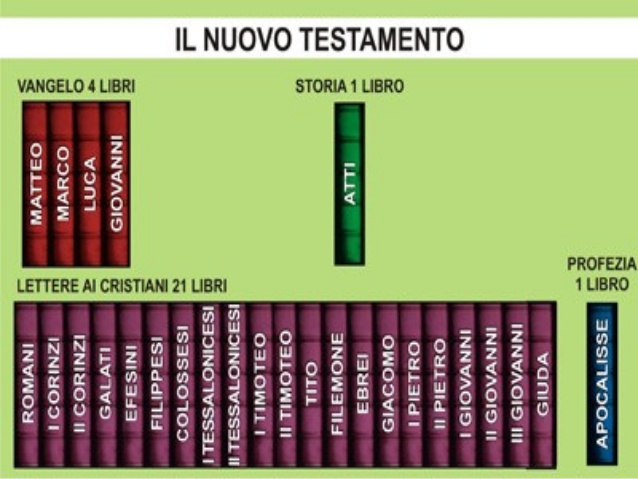 76
30/12/2022
LA BIBBIA
Il Nuovo Testamento
Il N.T. è la raccolta ufficiale degli scritti che stanno alla base della fede cristiana. Sono 27 libretti: 1 4 vangeli (Matteo, Marco, Luca e Giovanni), gli Atti degli Apostoli, 21 lettere (13 di Paolo, 1 agli Ebrei, 1 di Giacomo, 2 di Pietro, 1 di Giuda, 3 di Giovanni e l’Apocalisse). 
Questi scritti sono stati ritenuti «sacri e canonici» (cioè, divinamente ispirati) e normativi per la fede e l’agire dei cristiani, fin dal II sec. d.C. a cominciare dalla morte dell’ultimo apostolo. 
Il contenuto e il messaggio centrale del N.T. consistono in un avvenimento storico e più precisamente in un personaggio: Gesù di Nazaret.
Dopo la morte di Gesù e la sua risurrezione ricevette dai suoi discepoli il titolo di messia (Mashiah), cioè, unto, consacrato, in greco Christos. Di qui la denominazione di Gesù Cristo che originariamente era una vera e propria professione di fede: Gesù è il Cristo», cioè il messia promesso nelle scritture.
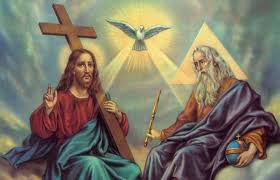 77
30/12/2022
LA BIBBIA
Cherigma, parenesi ed escatologia
Questa proclamazione fondamentale di fede viene detta in linguaggio tecnico cherigma, cioè annuncio, proclamazione che Dio ha dato agli uomini la salvezza in Gesù Cristo. 
Di Gesù, dopo la vita, predicazione, morte e risurrezione si attende la parusia alla fine della storia. Quelli che credono in lui ne ricevono lo Spirito Santo e formano la Chiesa, che lo attesta e ne dà l’annuncio a tutti i popoli, i quali sono invitati a convertirsi, credere nella buona novella e portare frutti di vita nuova nei segni della giustizia e dell’amore.
Il cherigma si prolunga spontaneamente nella parenesi, cioè in una serie di indicazioni morali per i discepoli di Gesù, affinché la loro condotta sia conforme alla nuova stagione della storia in cui sono entrati.
Schematizzando un poco, si possono ridurre cherigma e parenesi al grande binomio: fede e carità. La fede accoglie l’annuncio di ciò che Dio ha effettuato in Gesù Cristo, la carità lo traduce in pratica.
Ma fin dai promordi della vita cristiana, al binomio fede-carità si trova associata la speranza, che è il terzo capitolo del vivere cristiano. 
La speranza trova il suo appoggio documentario in un’altra componente del N.T.: l’escatologia. La dimensione escatologica si rapporta alla totalità, allo svelamento di tutto il mistero cristiano che avverrà alla fine dei tempi ma già possiede la sua attualità  perché in Gesù Cristo sono già presenti e offerti agli uomini i doni messianici.
78
30/12/2022
LA BIBBIA
Il Vangelo di Gesù Cristo
- La parola Vangelo significa «buona novella», «lieto annuncio» e deriva dal greco      euanghelion. Il termine ebraico corrispondente è besorah e significa soprattutto annuncio di vittoria; i profeti l’adoperavano per indicare il compimento delle promesse  messianiche (Is. 40,9; 52,7)
- Evangelizzare significa quindi, già durante la vita di Gesù, dare la lieta notizia che la    salvezza è giunta, che Dio ha realizzato le sue promesse. 
- A Nazaret, all’inizio dell’attività pubblica , Gesù riferendo a sé profezie di Isaia e Sofonia, proclamò nella sinagoga davanti ai suoi compaesani: «Lo Spirito del Signore è sopra di me, per questo mi ha consacrato e mi ha inviato a portare ai poveri il suo annuncio» (Lc. 4,18).
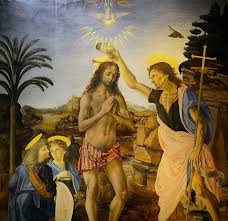 79
30/12/2022
LA BIBBIA
Il Vangelo e i vangeli
Secondo quanto si legge alla fine del vangelo di Marco, Gesù, prima di accomiatare i suoi, ordinò loro: «Andate per tutto il mondo e predicate il vangelo a ogni creatura (16,15).  
Il vangelo deve essere dunque annunciato, per ordine di Gesù, su tutta la terra. A designare coloro che lo propagano venne subito coniato il termine «evangelisti», e la loro azione sarà detta: «evangelizzazione».
L’annuncio riguarda l’avvento del regno nella persona storica di Gesù di Nazaret e soprattutto la sua vittoria pasquale sopra il peccato e la morte.
Dopo che si erano diffuse nella chiesa le «memorie degli apostoli» su Gesù, messe per iscritto da Matteo, Marco, Luca e Giovanni, la parola «vangelo» passo a significare anche i libretti stessi che questi autori avevano composto.
A partire da sant’Ireneo, cioè dalla seconda metà del II sec., si parla correntemente nella chiesa di vangelo e di vangeli per indicare sia l’annuncio orale, sia il messaggio scritto, sia i quattro testi evangelici.
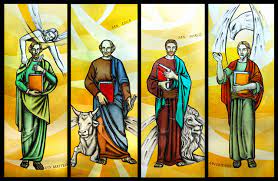 80
INDICE
30/12/2022
LA BIBBIA
L’origine dei quattro vangeli
Secondo quanto ci dice la Chiesa, nel Concilio Vaticano II e in altri documenti, l’insegnamento e la vita di Gesù sono giunti a noi passando per tre stadi.
Il primo stadio è quello della vita stessa di Gesù, svoltasi sotto gli occhi dei discepoli, i quali furono ascoltatori attenti delle sue parole e testimoni diretti delle sue opere.
Gli episodi della sua vita, i racconti e i miracoli risultano essere riferiti con tale semplicità, sobrietà e aderenza storico-geografica da non permettere dubbi sulla loro sostanziale veridicità.
Il secondo stadio della genesi dei vangeli è dato dalla predicazione degli apostoli. Dopo la morte e la risurrezione del Signore, essi cominciarono a rendere testimonianza a Gesù, annunciando e riferendo con fedeltà, episodi biografici, insegnamenti e detti di lui, tenendo presenti nella predicazione le esigenze dei vari uditori.
Il terzo stadio è quello della composizione dei vangeli che segue la fase orale. Non va contro la verità delle narrazioni il fatto che gli evangelisti riferiscono i detti e i fatti del Signore in ordine diverso e che li esprimono non alla lettera e con diversità, senza perdere il significato e il senso di quanto raccontato.
81
INDICE
30/12/2022
LA BIBBIA
V. Matteo		1 Timoteo
V. Marco           	2 Timoteo
V. Luca		Tito
V. Giovanni		Filemone
Atti degli A.		Ebrei
Lettere di Paolo	Lettere cattoliche
Romani		Giacomo
1 Corinzi		1 Pietro
2 Corinzi		2 Pietro
Galati			1 Giovanni
Efesini			2 Giovanni
Filippesi		3 Giovanni
Colossesi		Giuda
1 Tessalonicesi	Apocalisse
2 Tessalonicesi
I Libri
Del Nuovo Testamento
82
30/12/2022
LA BIBBIA
Il Vangelo secondo Matteo
Matteo, o Levi (cfr. Mc. 2,14; Lc. 5,27), era un esattore delle tasse a Cafarnao; fu chiamato da Gesù (9,9) ed egli, lasciato tutto, lo seguì.
Diede poi un pranzo d’addio ai suoi collaboratori, cui prese parte Gesù con i discepoli (9, 10-13). Dopo ciò non conosciamo altro della vita di Matteo.
Un vangelo di Mt. Scritto in aramaico andò perduto, il MT greco giunto fino a noi, probabilmente non risale all’apostolo, pur utilizzando il materiale dell’opera originale.
Deve essere stato scritto negli anni 70-80 in Palestina o in Siria, soprattutto per gli ebrei, come si deduce da frasi e termini ebrei non spiegati, perché supposti noti, e da altri indizi.
Tenendo conto dell’ambiente e dei lettori ebrei ai quali si rivolgeva, Matteo sottolinea che in Gesù si sono compiuti i vaticini dell’A.T. riguardanti il Messia, quindi egli è il Messia atteso.
Matteo presenta Gesù soprattutto come maestro: perciò a tutti gli uomini di tutti i tempi il padre celeste continua a rivolgere il comando: «ascoltatelo» (17,5).
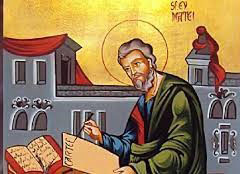 83
30/12/2022
LA BIBBIA
Il Vangelo secondo Marco
Il secondo vangelo è attribuito a Marco, detto anche Giovanni Marco, figlio di una Maria che aveva una casa a Gerusalemme in cui si radunavano i primi cristiani (At. 12, 12-17). 
Egli non fu  discepolo di Gesù, lo fu di Barnaba, di Paolo e poi di Pietro. La tradizione lo vuole «interprete» di Pietro, di cui avrebbe messo in scritto la predicazione verosimilmente a Roma verso il 65-70 d.C. Una tradizione lo dice martire in Egitto sotto Traiano (98-117). Il vangelo di Marco presenta due parti. 
Nella prima parte (1,14-8,26) Gesù, che pure insegna e compie miracoli, ha cura di mantenere e richiedere il segreto sull’essere suo: è il cosiddetto «segreto messianico». 
Nella seconda parte (8,27-16,20), dopo il riconoscimento della messianicità di Gesù da parte di Pietro, Gesù stesso manifesta gradatamente l’essere suo con richiamo alla figura del Servo di Yhwh (8,31.38; 9,31; 10,45), venuto per portare la salvezza al mondo con il sacrificio della propria vita.
A Gerusalemme si scontra sempre più apertamente con i nemici finché è condannato e muore. Con la morte compie la redenzione ed è riconosciuto figlio di Dio, è glorificato dal Padre mediante la risurrezione. 
Soltanto in quest’ultimo secolo fu posta in luce l’originalità e arcaicità di Marco, assieme alla sua importanza come fonte degli altri due sinottici.
84
30/12/2022
LA BIBBIA
Il Vangelo secondo Luca
Il terzo vangelo è attribuito dalla tradizione a Luca, abbreviazione di Lucano «medico» (Col. 4,14), probabilmente originario di Antiochia di Siria. 
Fu discepolo e compagno affezionato di Paolo, cui fu vicino nella prigionia (Col. 4,14; Fm. 24; 2Tm. 4,11) e anche nei viaggi apostolici, se si attribuiscono a lui le cosiddette «sezioni noi» del libro degli Atti, in cui l’autore narra in prima persona.
Il vangelo di Luca si apre con una preziosa narrazione dell’infanzia del Salvatore (cc. 1-2) proposta in coppia con quella del Battista, precursore di Gesù anche nella concezione  e nella nascita.
Il racconto prosegue con l’inizio della vita pubblica, preparata dall’opera del Battista, e col ministero di Gesù in Galilea (3, 1-9,50). 
Una seconda parte della vita di Gesù racconta il suo lungo viaggio verso Gerusalemme (9,51-19,28), in cui Luca riporta gran parte del materiale che ha raccolto in proprio sulla vita e attività di Gesù, che non si trova quindi negli altri vangeli.
Segue il racconto degli ultimi giorni in Gerusalemme (19,29-21,38), dove si compie la missione di Gesù con la passione, morte e risurrezione e apparizioni (cc. 22-24).
Da Gerusalemme partirà la diffusione del vangelo (24,48; At. 1,4), per estendersi in Giudea, Samaria e fino agli estremi confini della terra (At. 1,8).
85
30/12/2022
LA BIBBIA
Il Vangelo secondo Giovanni
L’ultimo vangelo in ordine di tempo è quello che la tradizione attribuisce a Giovanni apostolo: «il discepolo amato da Gesù».
Era pescatore, forse uno dei primi discepoli di Gesù (1,35-40), amico di Pietro e uno dei tre discepoli prediletti, testimoni della Trasfigurazione, della risurrezione della figlia di Giairo e dell’agonia nel Getzemani. Ebbe pure il privilegio di ricevere da Gesù la sua stessa madre ai piedi della croce (19,26s). 
Dopo la Pentecoste troviamo Giovanni con Pietro (At. 3,1; 4,3; 8,14), presente nel concilio di Gerusalemme (At. 15,1-29), in cui era una delle «colonne» (Gal. 2,9). Forse si fermò a lungo in Palestina, poi passò ad Efeso, dove morì in età avanzata.
Scritto con un fine specifico: «affinché crediate che Gesù è il Cristo, il Figlio di Dio e, credendo, abbiate la vita nel suo nome» (20,31).
Il quarto vangelo si presenta molto diverso dagli altri tre, sia per il contenuto che per il modo di esposizione: narra pochi miracoli, che chiama segni, accompagnati da discorsi in cui Gesù rivela sé stesso e il senso dei segni, compiuti spesso in connessione con le feste giudaiche che ne sottolineano il significato.
Dopo un prologo-inno (1,1-18), in cui Gesù è presentato uguale a Dio, mediatore della creazione e della rivelazione salvifica, il vangelo si articola in due parti: Il libro dei «segni» e il libro della «gloria».
86
30/12/2022
LA BIBBIA
Gli Atti degli Apostoli
Il libro degli Atti degli Apostoli è dello stesso autore che ha scritto il vangelo di Luca. Si presenta infatti come la seconda parte di un’unica opera dedicata alla stessa persona: «l’egregio Teofilo», la cui identità rimane per noi sconosciuta.
La prima parte, il vangelo, narra la storia di Gesù e la sua attività fino all’ascesa in cielo in Gerusalemme.
La seconda parte, gli Atti degli Apostoli, presenta l’origine e la traiettoria della Chiesa da Gerusalemme, fino all’arrivo dell’apostolo Paolo a Roma, svelando così un disegno non soltanto geografico, ma storico e teologico, che presenta il cammino della fede del popolo d’Israele a tutte le genti.
Il compito di estendere la fede è affidato nei primi 12 capitoli del libro, principalmente da Pietro, che appare come il capo e il portavoce degli altri apostoli. 
Dal cap. 13 fino alla fine domina invece la figura di Paolo, il quale continua l’opera avviata da Pietro e dai dodici, in comunione con loro e per loro mandato.
Il racconto si estende dal 30 d.C. l’anno in cui si colloca verosimilmente l’ascensione, fin verso il 60 d.C., probabilmente data dell’arrivo di Paolo a Roma. La sua composizione si colloca intorno all’anno 80.
Narrando l’origine della Chiesa, Luca mette in rilievo anche le strutture portanti che reggono la comunità cristiana (2,42-47); la celebrazione dell’eucarestia e la preghiera comunitaria, l’insegnamento degli apostoli, la comunione e la carità fraterna.
87
30/12/2022
LA BIBBIA
Le lettere di San Paolo
Le lettere giunte a noi con il nome di Paolo basterebbero da sole a collocarlo tra i grandi scrittori dell’antichità. Più che la quantità colpisce l’acutezza del pensiero e l’immediatezza esistenziale. Esse sono nate a servizio della missione e come sua integrazione.
Tredici lettere hanno come mittente il nome di Paolo. Esse sono indirizzate ai Romani, ai Corinzi (2), ai Galati, agli Efesini, ai Filippesi, ai Colossesi, ai Tessalonicesi (2), a Timoteo (2), a Tito e a Filemone. Una quattordicesima, la lettera agli Ebrei, gli è stata attribuita dal II sec., ma non è scritta da lui (Eb. 13,23-25). Sette sono ritenute da tutti autentiche: I Tessalonicesi, 1-2 Corinzi, Galati, Romani, Filippesi e Filemone.
Apparse tra gli anni 50 e 60, esse sono gli scritti più antichi del cristianesimo. 
Nelle lettere ci sono sezioni dottrinali che vanno al di là delle questioni contingenti (1Ts. 4,13s), così come l’escatologia cristiana (1Cor. 10.13-15), le situazioni delle   comunità danno spunti per fare considerazioni teologiche 
  e pastorali, si rifanno al primato della  carità, parlano di 
  speranza della risurrezione. 
Sono lettere occasionali, dunque, nate dalle  esigenze 
  della missione, ma nel contempo  lettere pastorali e 
  apostoliche destinate a costruire  le comunità cristiane 
  di ogni tempo.
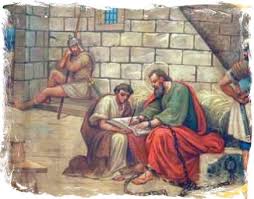 88
30/12/2022
LA BIBBIA
Profilo biografico di San Paolo
Paolo nacque a Tarso nella Cilicia (Turchia meridionale) tra il 5 e il 10 d-C. All’atto della circoncisione i genitori gli posero il nome ebraico di Sha’ul, Saulo, e probabilmente anche il nome latino Paulus, poiché la famiglia godeva del diritto di cittadinanza romana (At. 22,28). Come apostolo egli userà esclusivamente il nome Paolo.
A Tarso il giovane Saulo ricevette la prima educazione religiosa ebraica e vi respirò il clima cosmopolita della città. Dopo la fanciullezza fu invitato a Gerusalemme a completare la sua formazione biblico-giudaica alla scuola di Gamaliele, maestro di grande prestigio. Nulla si sa della sua cultura greca di Saulo, ma se ne troveranno tracce evidenti nelle sue lettere. 
Non si ha nessuna sicurezza che Saulo-Paolo abbia avuto rapporti diretti con Gesù. Certo è che compare subito come un temibile avversario della chiesa nascente (At. 7,58;9,1s).
Dopo l’uccisione di Stefano, a cui prese parte (At. 8,1), Saulo, verso l’anno 35, mentre si secava a Damasco per dare la caccia ai cristiani, fu atterrato da una apparizione folgorante di Cristo, che gli si rivelò pienamente. 
Dopo il battesimo (At. 9,19), Paolo si ritirò per  qualche tempo  nella
  solitudine dell’Arabia (Gal. 1,17),  e quindi ritornò a  Damasco. Si recò
  poi a Gerusalemme  per «prendere contatti  con Cefa» (Gal. 1,18) ma,
  per  sottrarsi all’ostilità giudaica contro  di lui,  accettò di tornare a 
  Tarso (At. 9, 29-30).
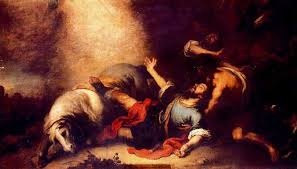 89
30/12/2022
LA BIBBIA
I tre viaggi missionari di Paolo
Dopo aver lavorato intensamente per un anno con Barnaba nella fiorente comunità di Antiochia, da qui partirono le grandi spedizioni missionarie.
Un primo viaggio, in compagnia di Barnaba lo condusse da Antiochia a Cipro r di li nelle regioni meridionali dell’attuale Turchia (At. 13,4-14,26) dove si formarono delle comunità locali cui furono preposti dei capi chiamati «anziani o presbiteri» (At. 14,23).
In una seconda spedizione missionaria, in compagnia di Sila e Timoteo, Paolo attraversò l’attuale Turchia da Tarso a Troade, e da li si spinse verso l’Europa. Annuncia il vangelo a Filippi, Tessalonica, Atene, Corinto, dove sostò per quasi un biennio. Siamo negli anni 51-52. 
Da Corinto Paolo inviò le lettere ai Tessalonicesi, che sono probabilmente il più antico scritto del N.T. Da Corinto fece ritorno ad Antiochia.
Una terza spedizione missionaria ebbe il suo centro nella grande città di Efeso, dove Paolo dimorò oltre due anni (At. 19,10). Intanto si teneva in contatto con le comunità fondate in precedenza: da Efeso scrisse la prima lettera ai Corinti e la lettera ai Galati.
Costretto a fuggire da Efeso, si recò in Macedonia, dove scrisse la seconda lettera ai Corinti e poi a Corinto, dove trascorse l’inverno del 57-58 scrivendo la grande lettera ai Romani. 
Da Corinto Paolo si recò a Gerusalemme per consegnare le offerte raccolte a favore  dei cristiani di quella comunità.
90
30/12/2022
LA BIBBIA
L’arresto, il processo e la morte di Paolo
A Gerusalemme Paolo viene notato dai giudei ostili ed arrestato. Sperimenta le lungaggini del processo e si appella a Cesare. A Roma, dopo un pericoloso naufragio, arriva nella primavera del 60-61 e vi rimane in domicilio coatto fino al 63, in attesa di un processo che, a quanto pare, non ebbe mai luogo. 
Secondo l’opinione più tradizionale, scrisse da Roma le lettere ai Filippesi, agli Efesini, ai Colossesi e il biglietto a Filemone, dette appunto «lettere dalla prigione». 
Dopo il 63 non si hanno più notizie sicure. Alcuni ipotizzano nel 64 l’anno del martirio. Altri collocano qui il viaggio in Spagna (Rm. 15, 24-28). Si hanno anche notizie di un ulteriore viaggio nell’Asia minore, dove lascò Timoteo a capo della chiesa  di Efeso e affidò a Tito la comunità di Creta (1Tm. 1,3; Tit. 1,5).
Troviamo poi Paolo nuovamente a Roma, in una 
  prigionia severa (2Tm. 4,6s), durante la quale 
  avrebbe scritto le lettere a Timoteo e a Tito.
Il processo questa volta si concluse con la 
 condanna alla decapitazione che avvenne, 
 secondo la tradizione, alle Acque Salvie, 
 lungo la via Ostiense, a cinque chilometri 
 dalle mura di Roma. Poteva essere l’anno 67 d.C.
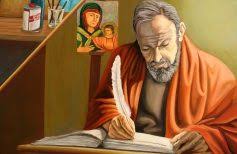 91
30/12/2022
LA BIBBIA
Lettera ai Romani
Questa lettera tiene il primo posto nell’epistolario di San Paolo per l’ampiezza, l’importanza e le implicazioni del tema che tratta. Fu scritta nell’inverno tra il 57 e il 58 d.C. da Corinto.
Nella lettera si distinguono chiaramente un preambolo (1,1-15), una parte dottrinale (1,16-11,36), una parte morale (12,1-15,13) e un epilogo con saluti e dossologia (15,14-16,27). 
Nella parte dottrinale viene illustrata la verità che solo la fede rende giusti dinanzi a Dio. 
La salvezza è grazia e non vi sono opere che la possono meritare, tanto più che la vita dell’uomo, sia ebreo che pagano, è sempre macchiata da colpe e peccati, da riconoscere dinanzi a Dio, affidandosi con fede alla salvezza che lui offre in Cristo (3,21-4,25).
Questa grazia dona pace con Dio e speranza certa di redenzione (5,1-11) perché libera da tutto ciò che separa l’uomo da Dio (5,12-7,25) e realizza la filiazione divina grazie al dono dello Spirito (c.8).
Segue la riflessione sul mistero dell’elezione e dell’incredulità d’Israele, la cui salvezza rimane comunque negli imperscrutabili disegni di Dio (cc.9-11). La parte morale (12,1-15,13) contiene norme per la vita cristiana: unità e comunione, ossequio alle autorità civili, carità nel dirimere contrasti fra cristiani, sull’esempio di Cristo.
92
30/12/2022
LA BIBBIA
Prima lettera ai Corinzi
L’evangelizzazione e la fondazione della chiesa di Corinto erano avvenute ad opera di Paolo nel corso della seconda spedizione  missionaria (anni 50-52), con l’aiuto di Silvano e Timoteo. Tra la fondazione della comunità e la presente lettera sono trascorsi cinque anni. Durante tale periodo nella comunità erano sorte serie difficoltà di varia natura.
L’Apostolo, che nel momento in cui scrive si trova ad Efeso, nel corso della terza spedizione missionaria (tra il 55 e il 57), ne è stato informato da alcuni inviati dalla stessa comunità di Corinto, che hanno messo al corrente  di disordini e gli hanno esposto alcuni quesiti per iscritto (7,1). La lettera intende quindi frenare gli abusi segnalati re risolvere le questioni presentate.
Se si toglie il prologo (1,1-9) e la conclusione (c. 16), il discorso segue in maniera piana il filo delle difficoltà e delle domande che sono state poste: divisioni tra fedeli (1,10-4,21); l’inspiegabile condiscendenza verso un cristiano che vive in stato d’incesto (5,1-13); il deferimento presso tribunali pagani di liti sorte tra cristiani (6,1-11); persistente corrività alla fornicazione (6,12-20). 
Quesiti posti dai Corinzi: scelta fra matrimonio e verginità (7,1-40); le carni immolate agli idoli (8,1-11,1); l’ordine nelle assemblee religiose (11,2-34); i carismi e il loro uso (12,1-14,40); la risurrezione dei morti (15,1-58). Celebre è l’inno alla carità (c.13) in una città che era celebrata come capitale dell’eros e dell’egoismo.
93
30/12/2022
LA BIBBIA
Seconda lettera ai Corinzi
- E’ la più spontanea e personale di Paolo. Fu scritta dalla Macedonia verso l’autunno del 57 d.C. a meno di un anno dalla prima.
Una grave offesa lanciata contro l’autorità apostolica di Paolo deve aver causato subbuglio nella comunità, per cui egli decise di aggiornare una visita promessa (1, 23,2,1-2); mando Tito, il quale calmò gli animi, ristabilì l’autorità di Paolo e, incontrandolo il Macedonia, gli riferì che le cose si erano messe per il meglio (7,4-16). Paolo scrive per risolvere qualunque malinteso.
Dopo il prologo di ringraziamento a Dio per i pericoli superati (1,1-11), Paolo illustra la correttezza e la coerenza nel suo comportamento verso i Corinzi (1,12-2,13). 
Segue la grande sezione dedicata al ministero apostolico, di cui descrive il paradosso,  la grandezza, l’incomparabilità rispetto al ministero dell’ A.T. il servizio per la riconciliazione e lo sforzo suo personale per non mancare né alla fiducia di Dio né alle aspettative dei fedeli (2, 14-7,3).
A un intermezzo dedicato alla colletta in favore della comunità di Gerusalemme (cc. 8-9), segue una seconda parte fortemente polemica contro i suoi avversari. 
La lettera si conclude con la radiosa formula liturgica: «La grazia del Signore Gesù Cristo, l’amore di Dio e la comunione  dello Spirito Santo siano con tutti voi».
94
30/12/2022
LA BIBBIA
Lettera ai Galati
E’ indirizzata alle comunità cristiana della Galazia, regione al centro dell’attuale Turchia, evangelizzate da Paolo durante la seconda e la terza spedizione missionaria (At. 16,6 e 18,23), ottenendo un grande numero di adesione alla fede.
Dopo la partenza di Paolo si intromisero nelle comunità avversari «giudaizzanti», i quali attaccarono l’apostolo dicendo che egli non era un vero apostolo come i dodici, e sostenevano che la fede in Cristo da sola non basta per ricevere lo Spirito e ottenere la salvezza, ma erano necessarie la circoncisione e l’osservanza della legge e delle pratiche giudaiche. L’Apostolo reagì con la presente lettera che si può dividere in tre parti.
Dopo un esordio dal tono severo e persino amaro (1,1-10), l’apostolo passa a difendere la sua dottrina in armonia con quella dei dodici e di Cefa-Pietro (1,11-22,21).
Una seconda parte espone la giustificazione, cioè la grazia che salva e che si ottiene mediante la fede e non con l’osservanza delle leggi: solo in Cristo si ottiene la liberazione da ogni servitù (3,1-4,31).
La terza parte della lettera esorta a bene interpretare e conservare il dono della libertà cristiana (5,1-6,10). Conclude con una specie di autentificazione autografa dettata da affetto e fede vigilante (6,11-18).
La lettera, scritta con tutta probabilità negli anni 56-57, si può considerare il preannuncio e l’anticipo di quella ai Romani.
95
30/12/2022
LA BIBBIA
Lettera agli Efesini
-La lettera agli Efesini, ai Filippesi, ai Colossesi e a Filemone vengono dette «della prigione» perché in esse Paolo parla delle catene che deve portare e si dichiara prigioniero di Cristo (3,1; 4,1).
L’opinione comune la ascrive al periodo della prima prigionia romana (anni 61-63). Mancando nei manoscritti più antichi l’indicazione Efeso, si pensa che potrebbe trattarsi di una lettera circolare destinata a più comunità dell’Asia minore: Efeso, Laodicea, Colosse).
La lettera contiene la più vasta sintesi del suo pensiero e si divide in due parti.
La prima contempla con stile pacato e solenne il grande disegno divino della salvezza, la rivelazione del mistero di Dio per cui tutti, Ebrei e pagani, sono salvati in Cristo mediante l’inserimento nel suo corpo che è la Chiesa, in modo da formare ormai un solo uomo nuovo in lui. Di tale mistero Paolo è l’apostolo e il banditore (1,3-3,21).
La seconda parte esorta a una pratica di vita che sia degna della nuova vocazione in Cristo Gesù (4,1-6,20).
Conclude un epilogo con brevi auguri e l’annuncio che Tichico, «fratello diletto e fedele servo del Signore», porterà maggiori notizie (6,21-24). Vi sono dubbi sull’autenticità paolina di questa lettera, ma la costante tradizione della Chiesa l’attribuisce a Paolo.
96
30/12/2022
LA BIBBIA
Lettera ai Filippesi
- Paolo aveva fondato la chiesa di Filippi nella seconda spedizione missionaria nell’anno 50 (At. 16,11s), e i filippesi gli dimostrarono sempre un affettuoso attaccamento inviandogli aiuti e soccorsi a Tessalonica e a Corinto (4,16; 2Cor. 11,9).
Venuti a conoscenza della sua prigionia, gli hanno mandato offerte in denaro a mezzo di Epafrodito (2,25; 4,10). Questi, tornando a Filippi guarito da una malattia, porta una lettera di Paolo, nella quale, dopo i saluti e le notizie personali (1,12s), egli esorta i fedeli alla vita cristiana sull’esempio di Gesù Cristo (1,27-2,18). 
Dà ragione dell’improvviso ritorno di Epafrodito e annuncia la prossima visita di Timoteo (2,19-29), mette in guardia contro le pretese dei «giudaizzanti» che vorrebbero imporre l’osservanza della legge mosaica (3,1-4,1) e conclude ringraziando per le offerte.
La lettera ha carattere familiare, colloquiale. 
  Sono da ricordare il celebre inno sulla passione 
  e glorificazione di Cristo (2,6-11) e la bella 
  esortazione all’apertura culturale e all’umanesimo 
  cristiano che accoglie «quanto c’è di vero, nobile, 
  giusto, puro, amabile, lodevole» (4,8).
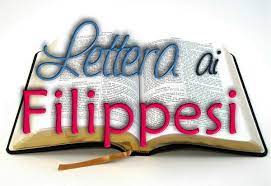 97
30/12/2022
LA BIBBIA
Lettera ai Colossesi
Probabilmente Paolo non è mai stato a Colossi, una cittadina non molto distante da Efeso. Il Vangelo vi era stato portato da Epafra (Col. 1,7; 4,12-13), un collaboratore di Paolo e forse abitante di quella città.
A Colossi, falsi maestri andavano diffondendo dottrine singolari e misteriose.  Dai pochi accenni che ne fa la lettera sembra trattarsi dei soliti «giudaizzanti» che propagandavano teorie riguardanti potenze celesti, esseri angelici e non meglio definiti «elementi del cosmo», inducendo i fedeli a non meglio precisati «culti di angeli» e a pratiche di tipo giudaico.
L’Apostolo nella lettera non discute tali speculazioni che non hanno senso perché al vertice di tutto c’è Cristo: la sua supremazia sull’universo e sulla storia non conosce concorrenti.
Cristo è l’unico mediatore di salvezza per l’uomo, che non ha bisogno di altre potenze per raggiungerla, ed è il capo della chiesa che coordina e guida come suo corpo.
La lettera non sembra di pugno di Paolo, ma appartiene alla cerchia dei suoi discepoli, si può facilmente ipotizzare la presenza di un discepolo che ne sia stato il redattore.
Il contenuto e la struttura si dispongono in due parti. A un esordio (1,1-14) segue una parte dottrinale (1,15-2.23), in cui si enuncia il primato universale di Cristo e si mette in guardia dai «falsi maestri».
Viene poi una parte esortativa e morale con l’invito a vivere la vita nuova di Cristo, a «rivestire l’uomo nuovo», con l’aggiunta di raccomandazioni varie (4,7-18).
98
30/12/2022
LA BIBBIA
Prima lettera ai Tessalonicesi
La prima lettera ai Tessalonicesi è quasi certamente lo scritto più antico del N.T., potendosi datare nell’anno 50, pochi mesi dopo che Paolo, Sila e Timoteo avevano portato il Vangelo a Tessalonica, durante la seconda spedizione missionaria.
La lettura del c. 2 di questa lettera rivela quale tensione spirituale, quanto ardore, delicatezza d’animo e interiore trasporto animassero i primi evangelizzatori. Uno dei pregi maggiori della lettera sta nell’essere un documento diretto e immediato, redatto da un protagonista della prima missione cristiana nel mondo greco-romano.
Paolo ha dovuto interrompere l’evangelizzazione di Tessalonica perché gli Ebrei gli hanno messo contro i politarchi della città (At. 17,5-10). Timoteo, inviato da Paolo a visitare la comunità di Tessalonica, raggiunse l’Apostolo a Corinto recando buone notizie: la comunità aveva retto bene alla prova, la sua fede, carità e speranza, trinomio emblematico dell’essere cristiano, che compare qui per la prima volta, è già come dato ovvio e qualificante, si mantengono salde.
La lettera presenta il carattere di una gioiosa ripresa di contatto, condita da qualche ammonimento. Paolo si congratula per la buona prova di vita cristiana (1,1-10), rievoca il tempo fervido dell’evangelizzazione e delle prove trascorse (2,1-17) e la sua preoccupazione per i suoi figli spirituali (2,17-3,13).
Vengono richiamati alcuni punti di catechesi: la necessaria santificazione della vita (4,1-8), l’amore fraterno (4,9-12), la sorte di quelli che sono morti prima del ritorno di Cristo (4,13-5,10), e una sintesi di condotta cristiana (5,11-28).
99
30/12/2022
LA BIBBIA
Seconda lettera ai Tessalonicesi
La seconda lettera deve essere stata scritta non molto tempo dopo la prima, con ogni probabilità da Corinto, nell’anno 51.
Paolo viene informato che a Tessalonica alcuni, appellandosi a qualche espressione dell’Apostolo, forse della lettera precedente, insegnavano che la parusia (la venuta di Gesù nella gloria) era imminente.
Altri, invece di lavorare secondo l’insegnamento e l’esempio di Paolo, continuavano lo stile di vita oziosa e indisciplinata che tenevano prima della conversione, campando di espedienti, sfruttando la carità e la beneficenza dei fratelli di fede. Da qui l’intervento dell’apostolo, breve ma autorevole e alquanto risentito.
Affinità e diversità di tono e di stile tra le due lettere ai Tessalonicesi hanno indotto alcuni studiosi a sollevare obiezioni circa l’autenticità paolina di questa lettera, ma sembrano più forti le ragioni a favore. É significativo 
 l’intervento autografo che si legge alla fine: «il saluto 
 è di mia mano, di Paolo…Così io scrivo» (3,17).
La lettera inizia con un’esortazione a perseverare 
 nella persecuzione (1,3-12); segue un’istruzione 
 su ciò che vieta di ritenere che la parusia sia 
 imminente (2,1-12), un’esortazione a perseverare 
 (2,13-3,5), e infine, la nota di biasimo per gli oziosi 
 e gli sregolati (3,6-15).
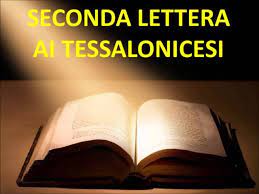 100
30/12/2022
LA BIBBIA
Prima lettera a Timoteo
Timoteo, nativo di Listra in Licaonia, figlio di padre greco e di madre ebrea, si unì a Paolo all’inizio del secondo viaggio missionario (At. 16,1-3); rimasto tra i suoi discepoli più fedeli, fu per l’Apostolo come un figlio carissimo e collaboratore impareggiabile (Fil. 2,19-20).
La lettera lo presenta come responsabile della chiesa di Efeso, dove Paolo lo ha proposto temporaneamente come vescovo missionario, con lo scopo di «richiamare alcuni dall’insegnare cose diverse» e aberranti dalle linee della vera fede.
Per incoraggiare il diletto discepolo, giovane e piuttosto timido di temperamento, nelle difficoltà che si presentavano agli inizi di un apostolato autonomo e autorevole, Paolo gli indirizza la lettera dalla Macedonia, verso l’anno 65-66.
Dopo l’indirizzo e il saluto (1,1-2), Timoteo viene esortato a comportarsi come «difensore della verità» (1,3-20); successivamente gli si indicano i compiti di «organizzatore del culto» (2,1-15) e di «pastore del gregge» (3,1-6,2); come tale deve avere idee precise circa le cariche ecclesiastiche, episcopi e diaconi (3,1-13); la chiesa e il mistero della pietà (3,14-16), i falsi dottori (4,1-16), i fedeli in generale (5,1-12), le vedove (5,3-16), i presbiteri (5,17-25), gli schiavi (6,1-2).
Conclude con la contrapposizione tra falsi maestri e Timoteo che deve mostrarsi maestro di verità (6,3-16), un monito ai ricchi (6,17-19), esortazioni finali e saluti ( 6,20-21).
101
30/12/2022
LA BIBBIA
Seconda lettera a Timoteo
La lettera sembra scritta da Roma durante la seconda prigionia, 
 quando Paolo sente ormai vicino il termine della sua esistenza 
 terrena. É considerato unanimemente il testamento spirituale 
 dell’Apostolo e un tono patetico e commosso la pervade da un 
 capo all’altro.
S’intrecciano ricordi, rievocazioni, ammonimenti, lucide 
 affermazioni dottrinali, tra cui fondamentale quella sull’ispirazione 
 divina della sacra Scrittura (3,16-.17), e notizie di carattere personale.
Particolarmente toccante l’invito a Timoteo di venire a Roma «quanto prima» (4,9), possibilmente «prima dell’inverno» (4,21), portandogli il mantello e le pergamene che erano rimaste a Troade (4,13), forse nei momenti concitati dell’arresto.
Il contenuto della lettera si può così delineare: dopo il saluto, al quale fa seguito un commosso ringraziamento a Dio (1,1-5), viene un’esortazione alla fortezza nella predicazione del vangelo (1,6-2,2), le sofferenze e le ricompense dell’Apostolo (2,3-13), un’esortazione a stare in guardia contro i falsi maestri ai quali Timoteo deve contrapporre con forza e pazienza la sua dottrina (2,14-4,5). Come epilogo, il testamento spirituale dell’Apostolo «ho combattuto la buona battaglia» (4,7) e l’esortazione a raggiungerlo presto a Roma (4,21).
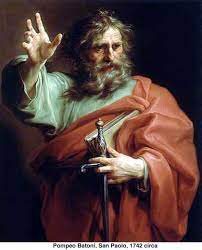 102
30/12/2022
LA BIBBIA
Lettera a Tito
Tito, di origine pagana, probabilmente fu battezzato da Paolo, che perciò lo chiama «figlio verace secondo la fede comune» (1,4).
Fu con l’Apostolo al concilio di Gerusalemme (Gal. 2,1-3) e svolse compiti fiduciari importanti a Corinto (2Cor. 2,13; 7,6. 13; 8,6-17). Nella lettera Tito appare come fiduciario di Paolo a Creta per completarvi l’evangelizzazione e l’organizzazione della Chiesa (1,5); incontrò ancora Paolo (2Tm. 4,10) e, secondo una tradizione, morì vescovo di Creta.
Il contenuto della lettera verte su una serie di consigli e preoccupazioni che l’Apostolo dà al suo fedele discepolo, continuatore responsabile della sua opera.
Dopo l’indirizzo (1,1-4), che descrive brevemente le finalità della missione apostolica, il corpo della lettera indica le qualità richieste nei ministri del Vangelo in ordine all’insegnamento (1,5-16), richiama i doveri particolari  di diverse categorie di persone (2,1-15) e i doveri generali di tutti i cristiani (3,1-7).
A conclusione, alcuni consigli per individuare  e allontanare chi tenta di inquinare la verità cristiana con elementi estranei (3,8-11), e brevi notizie personali (3,12-15).
Momenti contemplativi di questa lettera evocano la «grazia e la benignità del Salvatore nostro Dio» (3,4), apparse sulla terra per mostrare tutto il suo amore per l’uomo. Tale venuta è l’anticipazione della venuta finale, più luminosa «manifestazione della gloria» (2,13).
103
30/12/2022
LA BIBBIA
Lettera a Filemone
Questa breve lettera è un gioiello dell’epistolario paolino. É forse l’unica lettera scritta tutta dall’Apostolo di sua mano in cui traspaiono il cuore e lo spirito dell’autore. Il destinatario è Filemone, ricco cittadino di Colosse già convertito da Paolo alla fede.
L’Apostolo gli scrive per annunciargli che gli invia il suo schiavo Onesimo che era fuggito, forse dopo un furto. L’ Apostolo incontra Onesimo a Roma e lo ha converte alla fede. Ora Filemone può riceverlo non soltanto senza punizioni, ma come un fratello, anzi come Paolo stesso.
L’importanza storica di questo biglietto, inviato da Roma verso la fine della prigionia di Paolo (anno 62-63), deriva dall’essere un documento di prima mano sull’atteggiamento cristiano verso il fenomeno della schiavitù. 
Paolo non aggredisce frontalmente le condizioni sociali e giuridiche dell’epoca, ma vi immette il nuovo spirito della fraternità in Cristo e dell’uguaglianza di fronte a Dio Creatore e Padre. In termini moderni si direbbe che l’attenzione è rivolta non alle strutture ma alle persone e alla loro trasformazione interiore.
La diffusione del messaggio di Cristo farà comprendere l’iniquità dell’istituzione della schiavitù e ne provocherà l’abrogazione che nessuna rivolta di schiavi riuscì ad ottenere.
104
30/12/2022
LA BIBBIA
Lettera agli Ebrei
Questa grande lettera, posta sempre in fondo all’elenco delle lettere paoline, non è di Paolo, ma di un ignoto autore, probabilmente della cerchia dei discepoli di Paolo, di notevole personalità e cultura. 
Gli «Ebrei» destinatari sono cristiani provenienti dal giudaismo, probabilmente viventi a Gerusalemme, a contatto del culto e del tempio, cui si fa costante riferimento nella lettera, e tentati di ritornare alla loro fede ebraica.
Gerusalemme e il tempio furono distrutti nel ‘70, la lettera perciò si ritiene scritta verso il 65, non è detto da dove, ma una nota finale dice: «Vi salutano quelli dell’Italia» (13,24). 
Il contenuto della lettera verte sul rapporto tra Cristo e l’ordinamento religioso ebraico, tra il suo sacerdozio e quello di Aronne, tra il suo sacrificio redentore e i sacrifici del tempio, tra l’antica e la nuova alleanza. È chiaro dunque che la dottrina cristologica costituisce l’aspetto più rilevante di questa grande lettera.
La conseguenza da trarre è che davanti a un «sommo sacerdote», come Cristo, «santo, innocente, immacolato», mediatore di un’alleanza migliore, è impensabile tornare alle «ombre» dell’A.T.
La lettera si articola perciò spontaneamente in una parte dottrinale-dogmatica (1,1-10,18), alla quale fa seguito una parte parenetica, con l’invito a perseverare nella fede abbracciata e a praticare le virtù cristiane (10,19-13,5). Seguono come conclusione, alcuni ammonimenti, notizie e auguri (13,17-25).
105
30/12/2022
LA BIBBIA
Lettere cattoliche
Si chiamano «cattoliche» sette lettere del N.T. che non sono indirizzate a nessuna comunità particolare e sono attribuite due a Pietro, una a Giacomo, una a Giuda e tre a Giovanni. Forse è stata l’assenza di destinatari particolari a suggerire l’appellativo «cattolico», cioè universale, documentato già nell’antichità. 
Ciascuna lettera possiede un suo carattere proprio e una propria finalità; anche la forma e lo stile sono diversi, data la pluralità degli autori e delle cause che ne provocarono la redazione.
Nonostante le marcate differenze, tutte 
 queste lettere sono come omelie pastorali 
 redatte in forma di lettera per favorirne 
 la diffusione. I temi di catechesi cristiana 
 trattati vanno oltre l’interesse di un gruppo 
 particolare di lettori e riguardano tutta la 
 comunità cristiana.
Nel quadro della dottrina neotestamentaria 
 queste lettere rappresentano come il tratto 
 di unione tra la semplice predicazione 
 evangelica e le ampie esposizioni 
 dottrinali e morali di grande valore che impressionano profondamente il lettore.
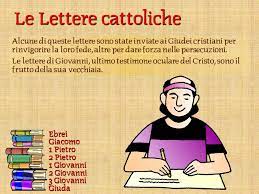 106
30/12/2022
LA BIBBIA
Lettera di Giacomo
L’autore di questa lettera si presenta come Giacomo, servo di Dio e del Signore Gesù Cristo (1,1). Non si tratta dell’apostolo, ma di Giacomo, stimato come una delle colonne della Chiesa (Gal. 2,9), capo della comunità di Gerusalemme per una trentina di anni, molto attaccato al giudaismo e assai aderente alle usanza giudaiche. Fu  ucciso verso il 62 sotto il sommo sacerdote Anania.
A lui la tradizione cristiana attribuisce la lettera, ma vi sono motivi di ritenere che sia opera di qualche discepolo, che può averla scritta prima della fine del secolo.
Quando, dove e a chi sia stata scritta questa lettera rimane storicamente un enigma. La menzione delle dodici tribù disseminate nel mondo «nella diaspora» si riferisce probabilmente a tutta la chiesa, ma ha certamente presenti gli Ebrei convertiti al cristianesimo  invitati a una più radicale ed effettiva pratica delle virtù cristiane: la fede che dev’essere vitale (2,1.5.14-17; 5,15), la carità senza preferenze (2,2-4.13; 5,7), la prudenza nel parlare (3,2-11), la pazienza (5,7-11). 
Lo scritto raccomanda assai la preghiera individuale e comunitaria (1,5-8; 4,2s; 5,7-11). Importante per la teologia è l’accento alla preghiera e all’unzione con l’olio dell’ammalato, ad opera degli anziani della comunità (5,14s).
Su questo riferimento il Concilio di Trento ha basato la prova scritturistica per il sacramento dell’unzione degli infermi.
107
30/12/2022
LA BIBBIA
Prima lettera di Pietro
La prima lettera di «Pietro, apostolo di Gesù Cristo» è stata scritta da Roma, qualificata come «Babilonia» perché pagana e persecutrice (5,13), verso l’anno 64. Vi è però chi pensa che la lettera sia stata scritta verso gli anni 80, presumibilmente nell’Asia Minore da un anonimo discepolo di Pietro.
I destinatari sono cristiani sparsi in varie province dell’Asia Minore, provenienti dal paganesimo, ma anche dal giudaismo, circondati da difficoltà e sofferenze, provenienti dall’ambiente ostile circostante.
Il contenuto della lettera è pratico e tocca gli argomenti principali della catechesi primitiva. Dio Padre, misericordioso e giusto (1,3; 2,3; 3,15), salvatore degli uomini mediante il proprio sangue (5,1-4), risuscitato e glorificato (3,21s; 4,11), che verrà a giudicare i vivi e i morti (4,5s.17s); l’uomo peccatore, salvato mediante il battesimo, che lo impegna a una vita nuova (1,13; 2,1-11; 3,13; 4,1.15), in unione a Gesù Cristo, con cui forma il nuovo popolo santo, tempio spirituale (2,4-9).
Una caratteristica dei cristiani su cui più volte ritorna la lettera è la partecipazione alle sofferenze di Cristo (1,6s; 2,19-21; 3,14; 4,13s; 5,10), attraverso le quali si diventa collaboratori suoi, tesi verso la felicità e la dimora futura ed eterna.
Inoltre, solo in questa lettera troviamo espressa la discesa di Cristo agli inferi (3,19; 4,6), segno dell’ampiezza della sovranità di Cristo e dell’efficacia universale della redenzione da lui operata.
108
30/12/2022
LA BIBBIA
Seconda lettera di Pietro
Questa lettera si presenta scritta da «Simeone Pietro, servo ed apostolo di Gesù Cristo» (1,1; 3,1); ma, mentre la prima fu assai presto conosciuta e riconosciuta come scritta dal principe degli apostoli, questa si fece strada assai lentamente e non senza difficoltà. Del resto nella lettera ci sono elementi che fanno dubitare della sua autenticità.
Tuttavia, pur non essendo riconosciuta come di Pietro, questa lettera dovette essere scritta da un suo discepolo che ne interpretò fedelmente il pensiero. Lo scritto per la ricchezza del suo contenuto e l’opportunità delle sue esortazioni morali, fu assai usato nella comunità cristiana e considerato Scrittura sacra.
Probabilmente fu composto verso il 90, nella seconda generazione cristiana (3,4) quando alcuni battezzati defezionarono (2,20-22;3,17), gli erranti crescevano e s’infiltravano nella comunità, lasciandosi portare dal più lascivo libertinismo (2,2.10,12s,18), dal disprezzo per ogni autorità (2,10), e negavano la divinità di cristo (2,1). 
L’utilità pratica della lettera è notevole. Essa potrebbe intitolarsi: fede e vita cristiana. A Dio, che chiama e dona abbondantemente (1,3s), il cristiano deve rispondere con la pratica delle virtù (1,5-10), l’accettazione dell’insegnamento vero (1,16.19s), non prestando ascolto a falsi profeti e maestri (2,1-3), ma credendo a Dio e vivendo nella speranza (3,5-18).
109
30/12/2022
LA BIBBIA
Prima lettera di Giovanni
Oltre al quarto Vangelo, tre lettere ci sono state tramandate con il nome di Giovanni. La prima è particolarmente importante e si avvicina al Vangelo per somiglianza di stile, vocabolario e concetti sviluppati. 
L’autore non si nomina, né indica a chi scrive, ma l’insistenza nel rivolgersi ai lettori chiamandoli figlioli lascia intravedere non solo la loro reciproca conoscenza e legame affettivo, ma anche l’autorità del mittente presso i destinatari.
La lettera vuole ribadire verità già conosciute (2,21), ma ora messe in pericolo da falsi maestri sorti nella stessa comunità (2,19), chiamati «anticristi». Costoro negavano principalmente la realtà dell’incarnazione del Figlio di Dio, scalzando così il fondamento stesso della fede in Cristo.
Contro tali errori si scaglia Giovanni, con uno scritto appassionato in cui argomenti, ragioni, richiami e inviti si intersecano, si accavallano, si ripetono, senza un piano logicamente concepito.
La divinità di Gesù, Figlio di Dio incarnatosi per la salvezza degli uomini (2,1s), è ripetutamente richiamata come base della vera fede (4,2) che unisce con Dio-amore (1,3.6s), e l’unione con Dio-amore si verifica nel mantenere la vera fede e l’amore fattivo ai fratelli.
Probabilmente la lettera, come il vangelo, è stata scritta ad Efeso, centro dell’attività apostolica di Giovanni, e, data la loro affinità, si può supporre  che i due scritti abbiano vista la luce a poca distanza l’uno dall’altro, verso la fine del I secolo.
110
30/12/2022
LA BIBBIA
Seconda lettera di Giovanni
- È un brevissimo scritto anonimo che un autorevole presbitero indirizza all’ «eletta signora e ai suoi figli», chiaro riferimento a una chiesa locale di cui ignorava l’identità.
La lettera ricalca nelle preoccupazioni e nello stile la prima di Giovanni; è un appassionato invito ad amarsi a vicenda e a guardarsi dai falsi maestri.
Trattandosi di un testo tanto breve e poco originale nel contenuto, ebbe qualche difficoltà a inserirsi nel canone dei libri ispirati. 
Ne danno però autorevole testimonianza Ireneo, il Codice Muratoriano, Agostino e altri. È ignota la località di provenienza. La data di composizione dovrebbe oscillare intorno alla fine del I secolo.
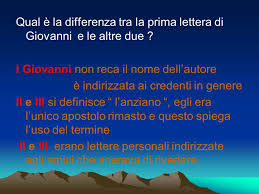 111
30/12/2022
LA BIBBIA
Terza lettera di Giovanni
Come la seconda lettera di Giovanni, anche questa è indirizzata dall’anonimo presbitero a un certo Gaio, di cui vengono lodate la fede, la carità e la fedeltà, e al quale vengono raccomandati i cosiddetti apostoli itineranti, «in cammino per il nome di Gesù» e bisognosi di aiuti e di assistenza da parte dei fedeli.
Per contro si biasima un certo Diòtrefe che, geloso del suo potere, vuol fare da padrone nella chiesa.
Identica nella conclusione alla seconda lettera, questo biglietto ne condivise probabilmente la datazione (fine I secolo), così come la difficoltà a inserirsi nel canone biblico.
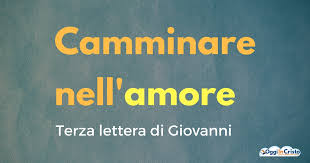 112
30/12/2022
LA BIBBIA
Lettera di Giuda
L’autore si dichiara «fratello di Giacomo», comunemente indicato come «fratello di Gesù»; era quindi parente di Gesù e come tale dovette godere di grande stima nella chiesa primitiva, per cui poté rivolgere autorevolmente questo breve scritto ai fedeli che certo lo conoscevano e che erano con ogni probabilità palestinesi.
Essi erano in pericolo per la loro fede, per l’insorgere di movimenti eretici che negavano la divinità di Gesù e si mostravano piuttosto licenziosi nei costumi (4.7).
La lettera, che considera ormai passata l’epoca degli apostoli e conosce le lettere di Paolo (17-19), fu scritta verso gli anni 80, prima della seconda lettera di Pietro, che pare dipendere da questa.
La lettera trovò qualche difficoltà a essere accolta come canonica anche per le allusioni a libri apocrifi (7.14s), molto diffusi ai tempi dell’autore. Egli vi ricorre senza attribuire loro particolare autorità, come ricorre all’A.T., perché utili per l’insegnamento.
Lo scritto, composto in buona lingua greca, ha fatto pensare che non sia opera letteraria di un palestinese, quale era Giuda, ma di qualche collaboratore cristiano di origine ellenistica.
L’autore mira soprattutto a confermare la fede, da conservare come la si è ricevuta dagli apostoli (3.5.17), da vivere nello Spirito Santo ed esercitare nella carità (20.22s).
È pure particolarmente sviluppato l’insegnamento circa gli angeli, chiamati «Glorie», distinti in buoni e cattivi.
113
INDICE
30/12/2022
LA BIBBIA
Apocalisse
Apocalisse significa rivelazione e designa un genere letterario che presenta la storia passata, come predizione del futuro, sotto forma di visioni, simboli, immagini mitiche e numeri.
Il N.T. ha accolto nel canone un’Apocalisse, il cui autore dichiara di essere Giovanni, in esilio nell’isola di Patmos a motivo della fede cristiana (1,9).Una tradizione attestata già nel II secolo lo identifica con l’apostolo Giovanni. Quanto alla data si pensa comunemente all’epoca di Domiziano, verso il 95 d.C.
Un’introduzione (c.1) comprende l’intestazione, i destinatari e la grande visione inaugurale. Il corpo del libro si compone di due parti: una sezione pastorale (2-3) con le lettere alle sette chiese, cioè «le cose riguardanti il presente».
Segue la sezione propriamente apocalittica (4,1-22,5), cioè «le cose che accadranno dopo, nelle quali non si devono necessariamente cercare avvenimenti futuri, ma vedere le condizioni della chiesa in ogni tempo.
L’epilogo (22,6-21) è dominato dall’invocazione: «Vieni Signore Gesù», con la risposta: «Sui, vengo presto!»
L’autore presenta le sue visioni in serie di settenari (7 sigilli, 7 trombe, 7 coppe) in cui descrive la situazione della chiesa perseguitata e i giudizi di Dio sui persecutori, fino al giudizio finale che annienterà ogni forza ostile ai suoi fedeli e donerà la felicità definitiva, sostenuta dal suo Signore: «Abbiate fiducia, io ho vinto il mondo» (Gv. 16,33).
114
INDICE
30/12/2022
LA BIBBIA
FINE
Testo di riferimento: LA BIBBIA, Sanpaolo edizioni, anno 2014
115